Risk/Threat AssessmentLocation:Westmoreland State Park
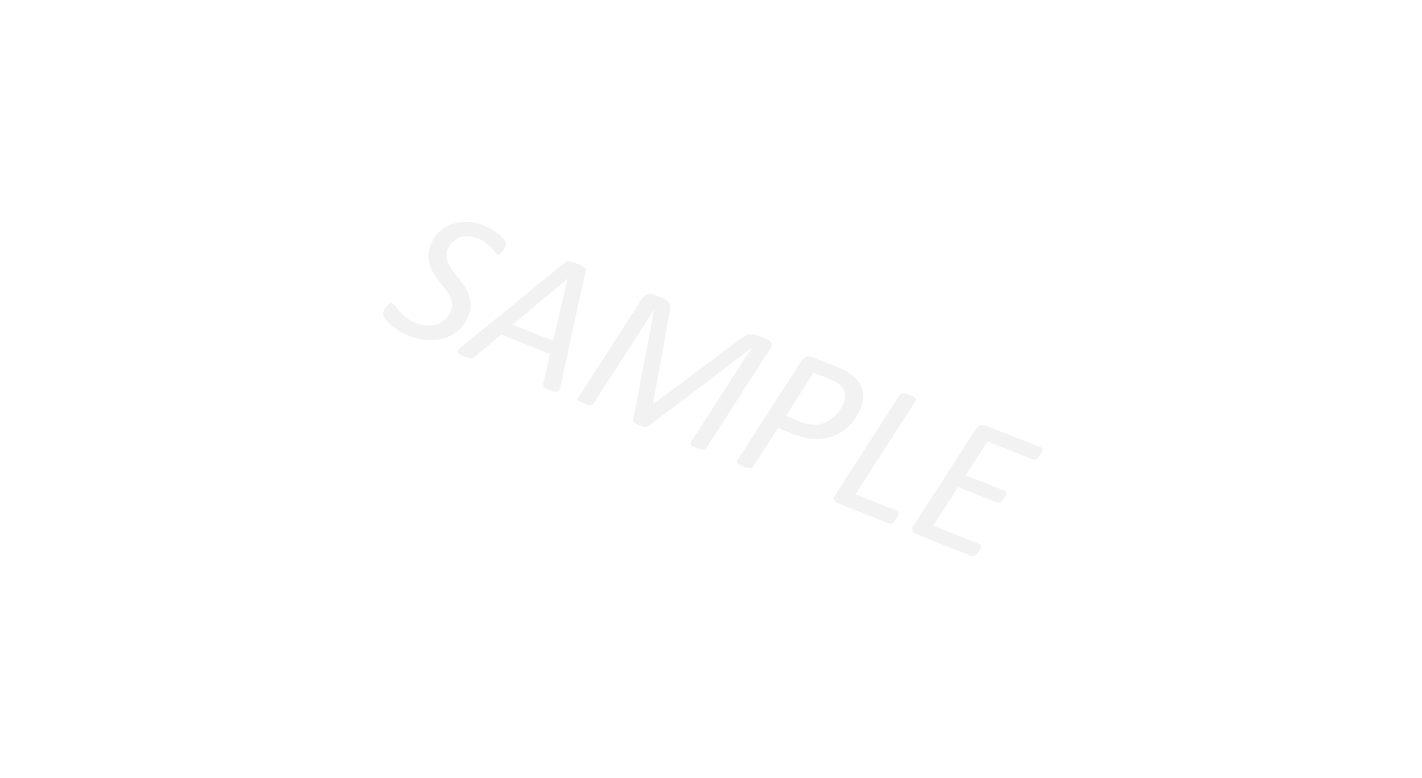 © Copyright 2016 MVX Security Solutions, LLC. All Right Reserved.
General Venue Information
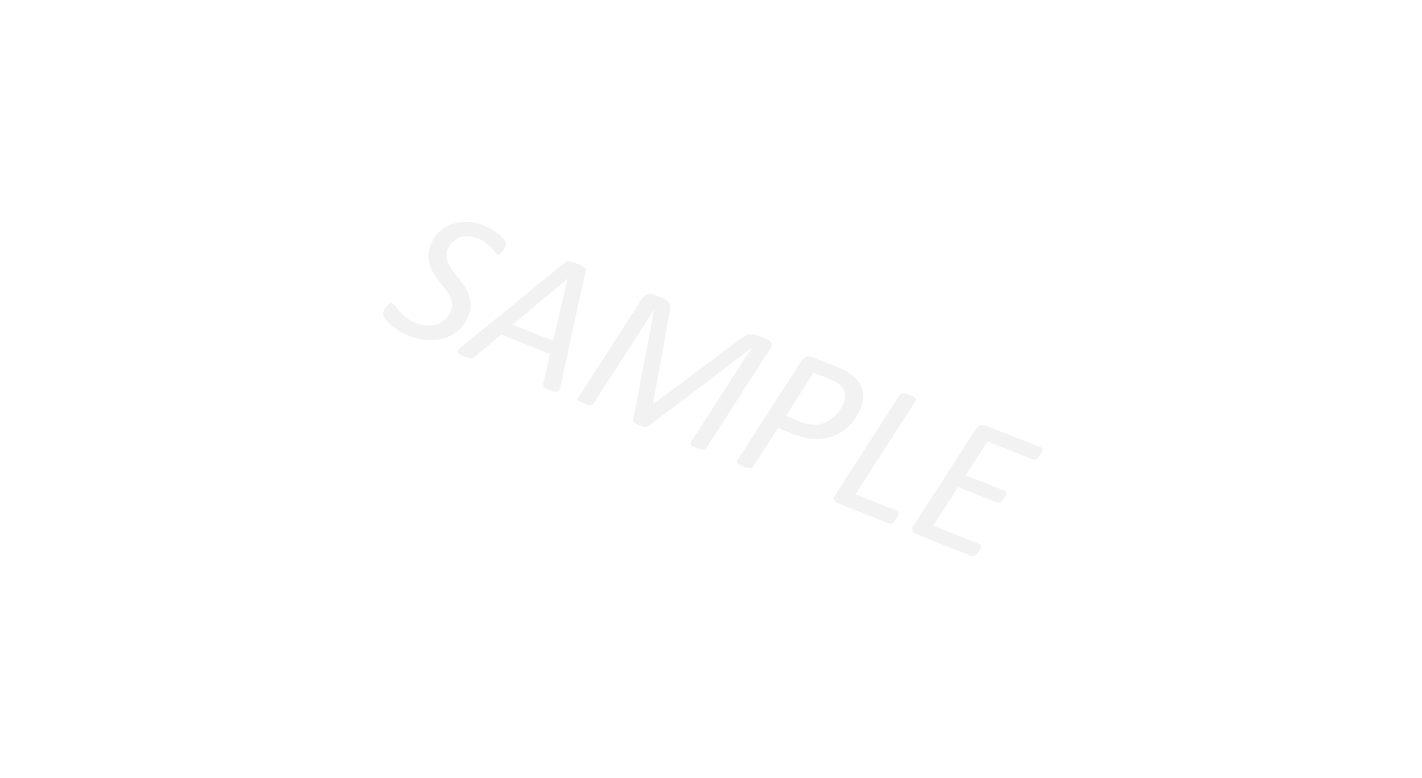 © Copyright 2016 MVX Security Solutions, LLC. All Right Reserved.
Point of Contact Information
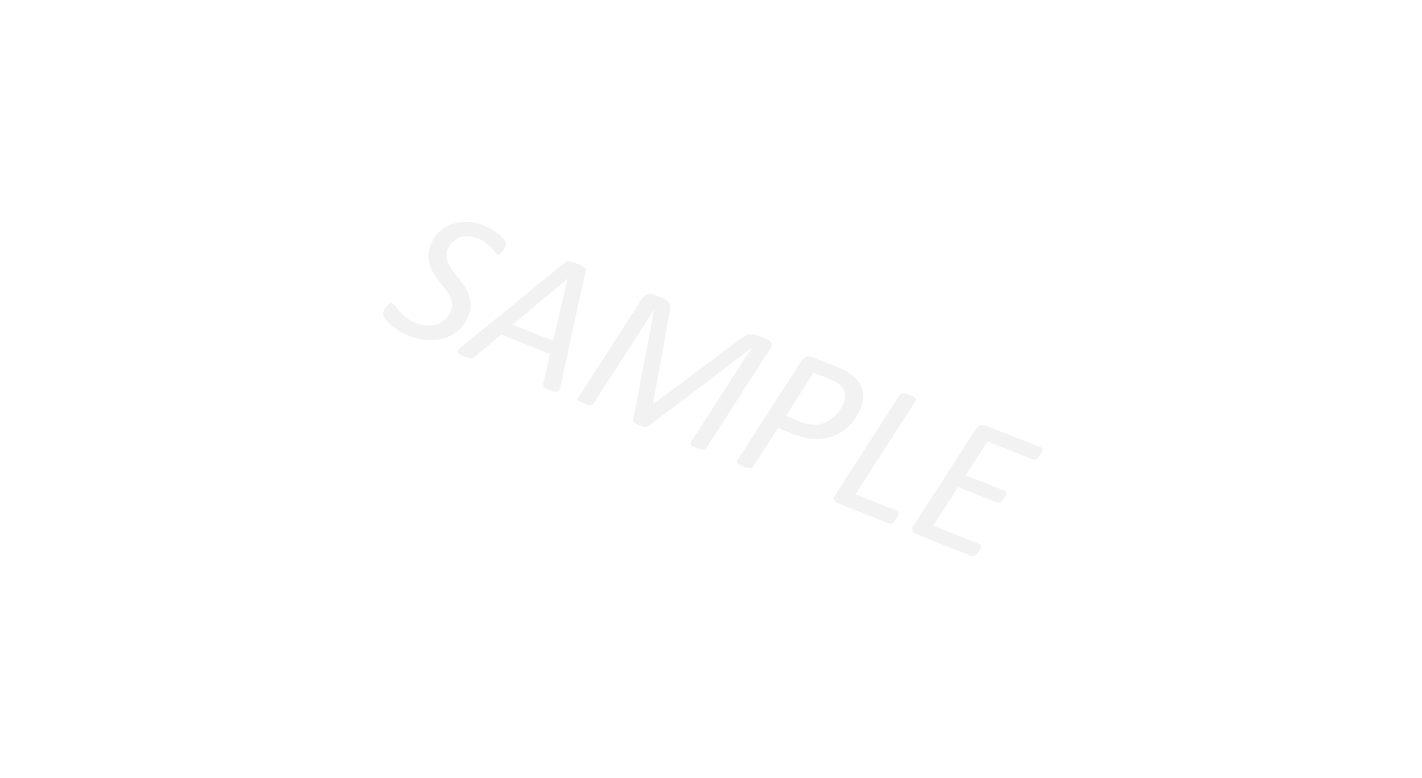 © Copyright 2016 MVX Security Solutions, LLC. All Right Reserved.
Point of Contact Information
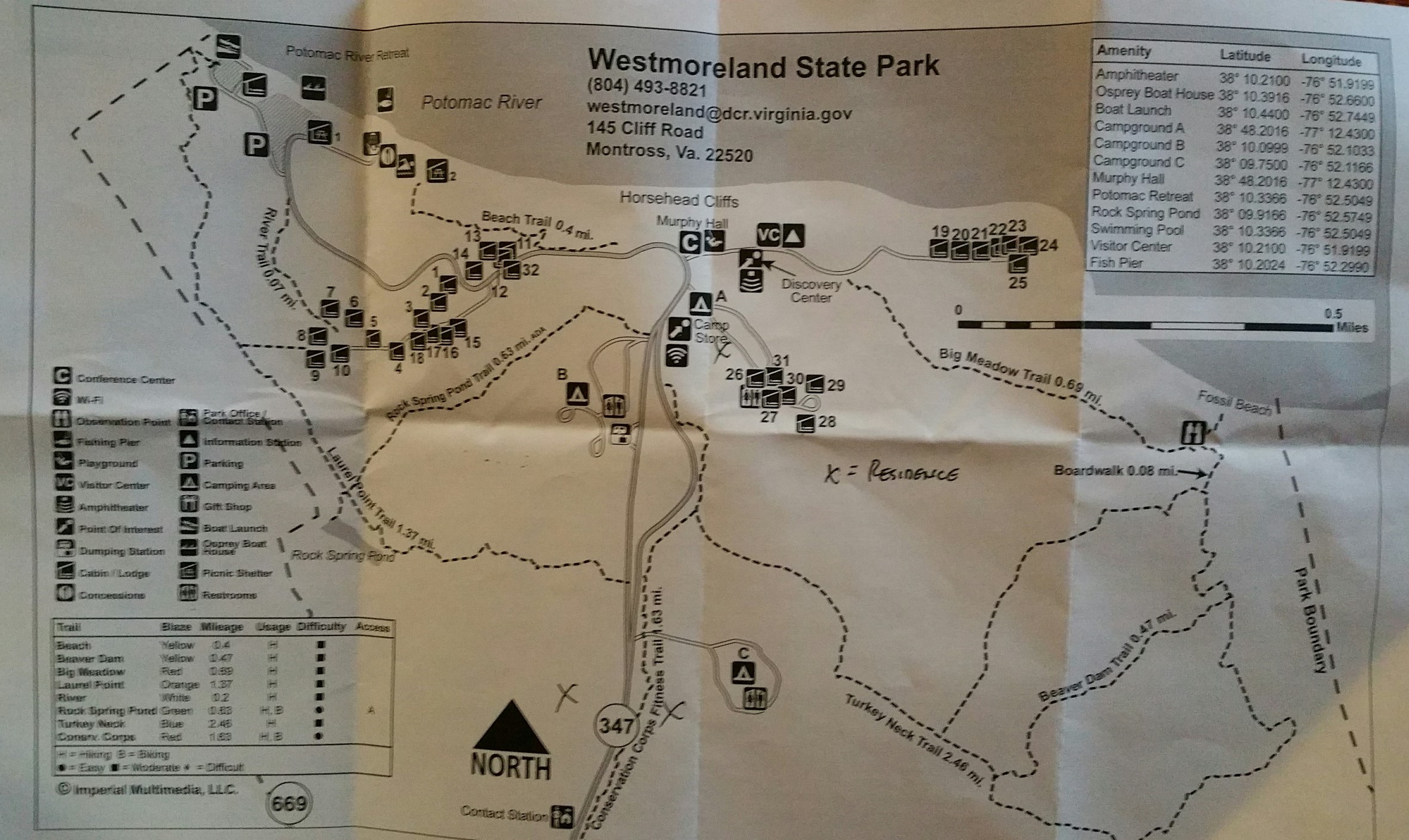 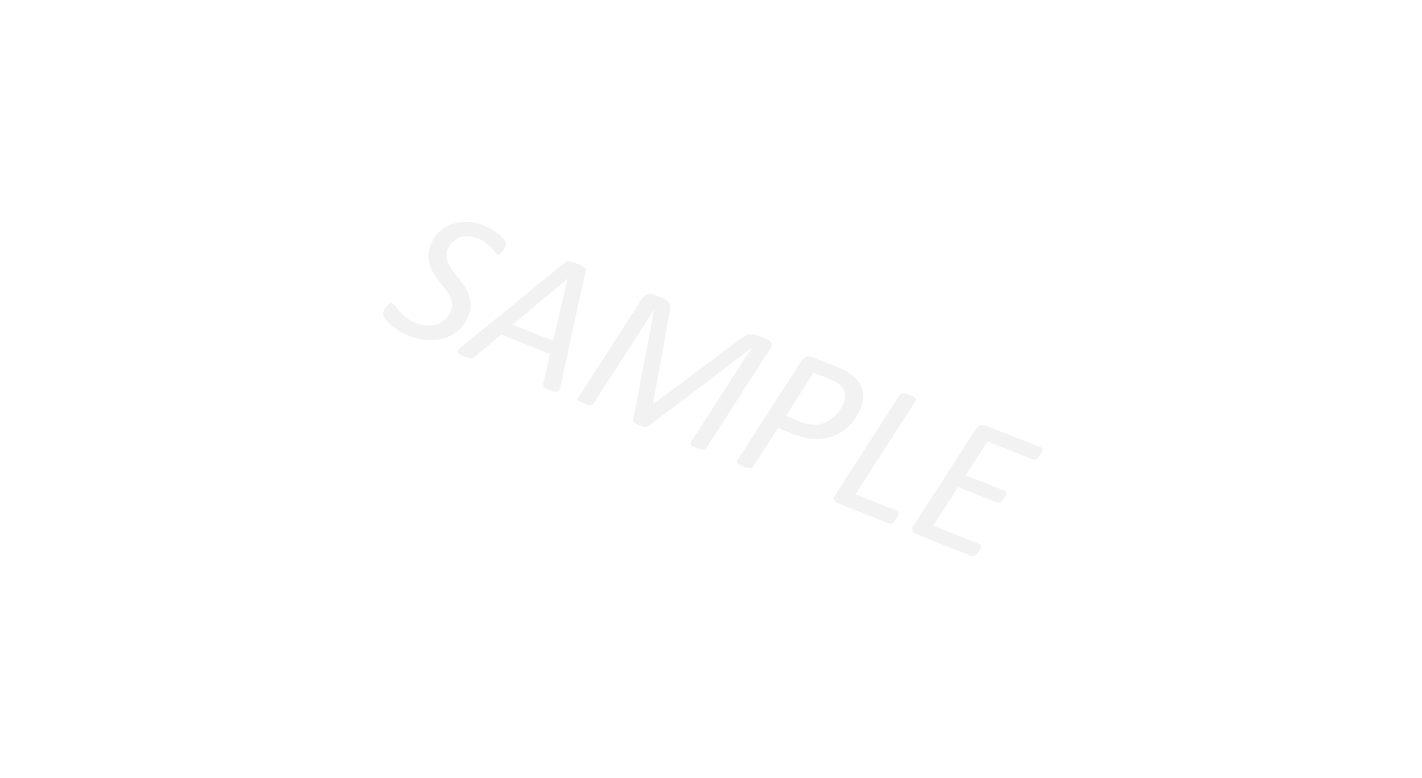 OFF LIMITS
OFF LIMITS
© Copyright 2016 MVX Security Solutions, LLC. All Right Reserved.
Point of Contact InformationJohn Doe
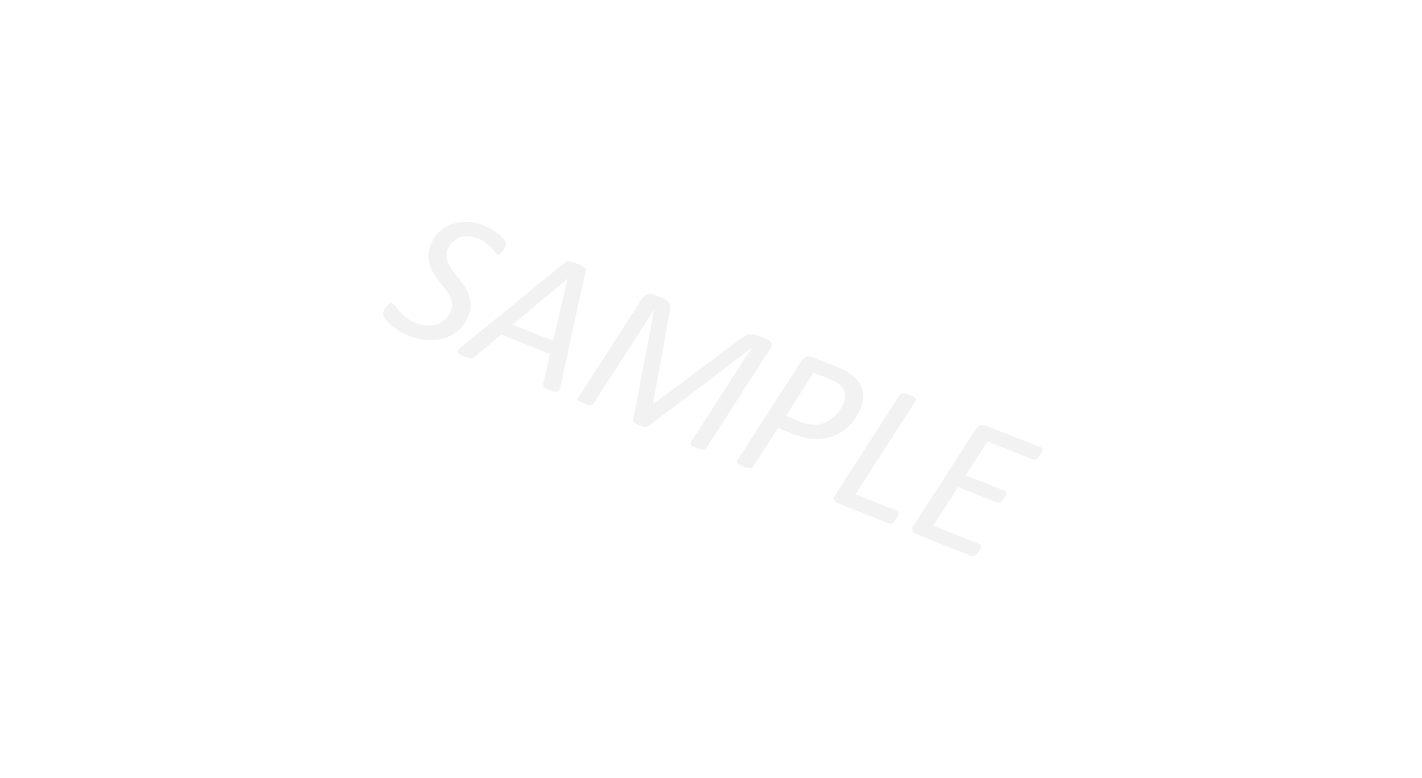 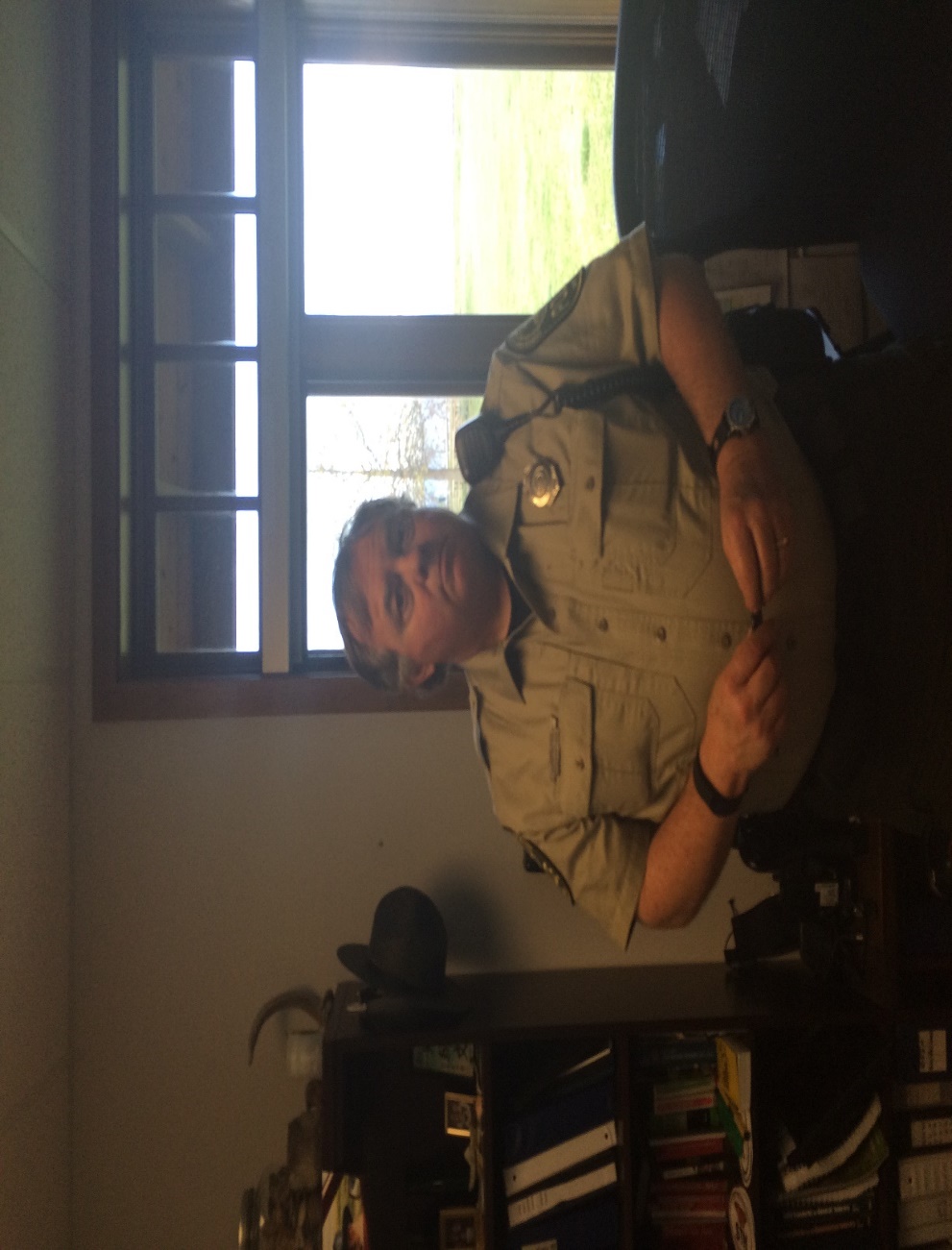 © Copyright 2016 MVX Security Solutions, LLC. All Right Reserved.
Grounds/Compound OverlaysGoogle Earth Imagery, Perimeter Outline, Compound Sketch Overview
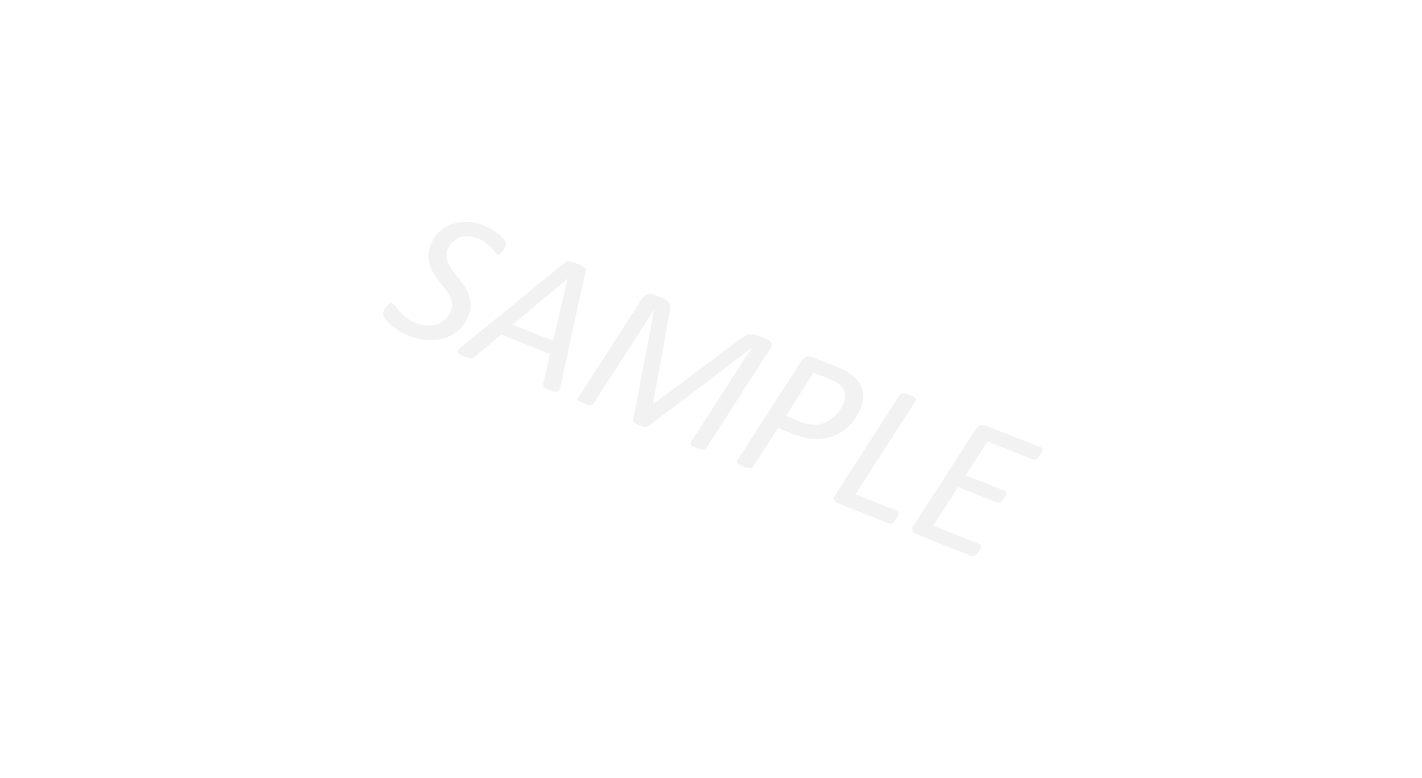 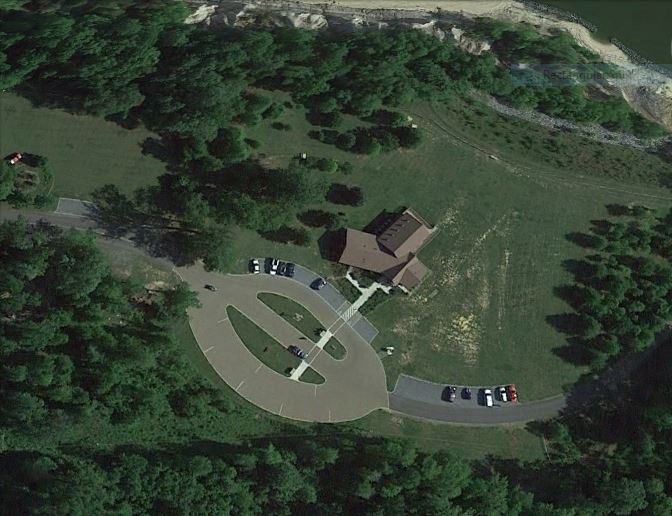 GOOGLE & FALCONVIEW IMAGERY
© Copyright 2016 MVX Security Solutions, LLC. All Right Reserved.
Grounds/Compound OverlaysGoogle Earth Imagery, Perimeter Outline, Compound Sketch Overview
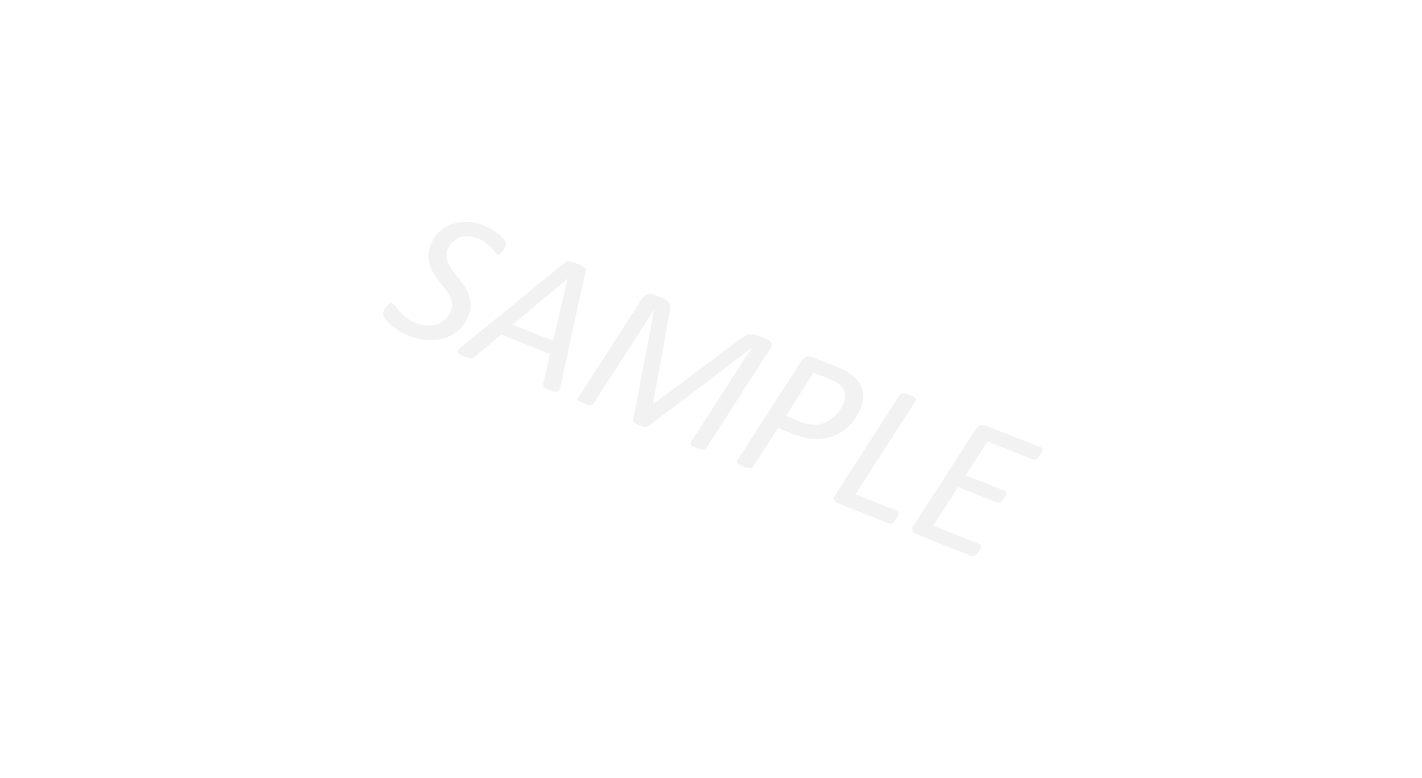 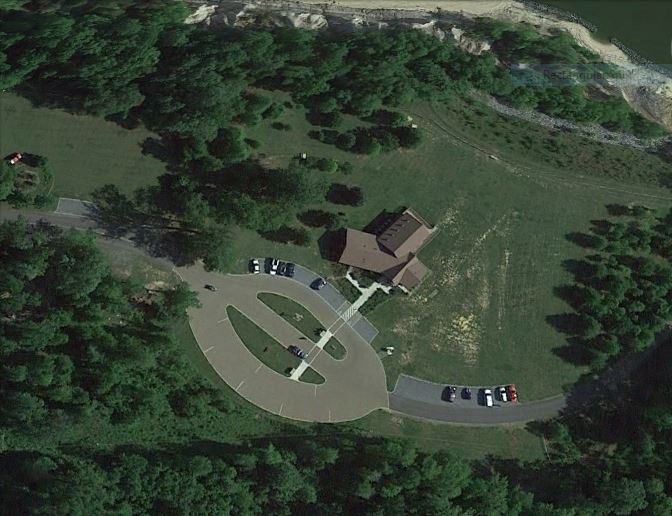 Primary Drop site
© Copyright 2016 MVX Security Solutions, LLC. All Right Reserved.
Perimeter
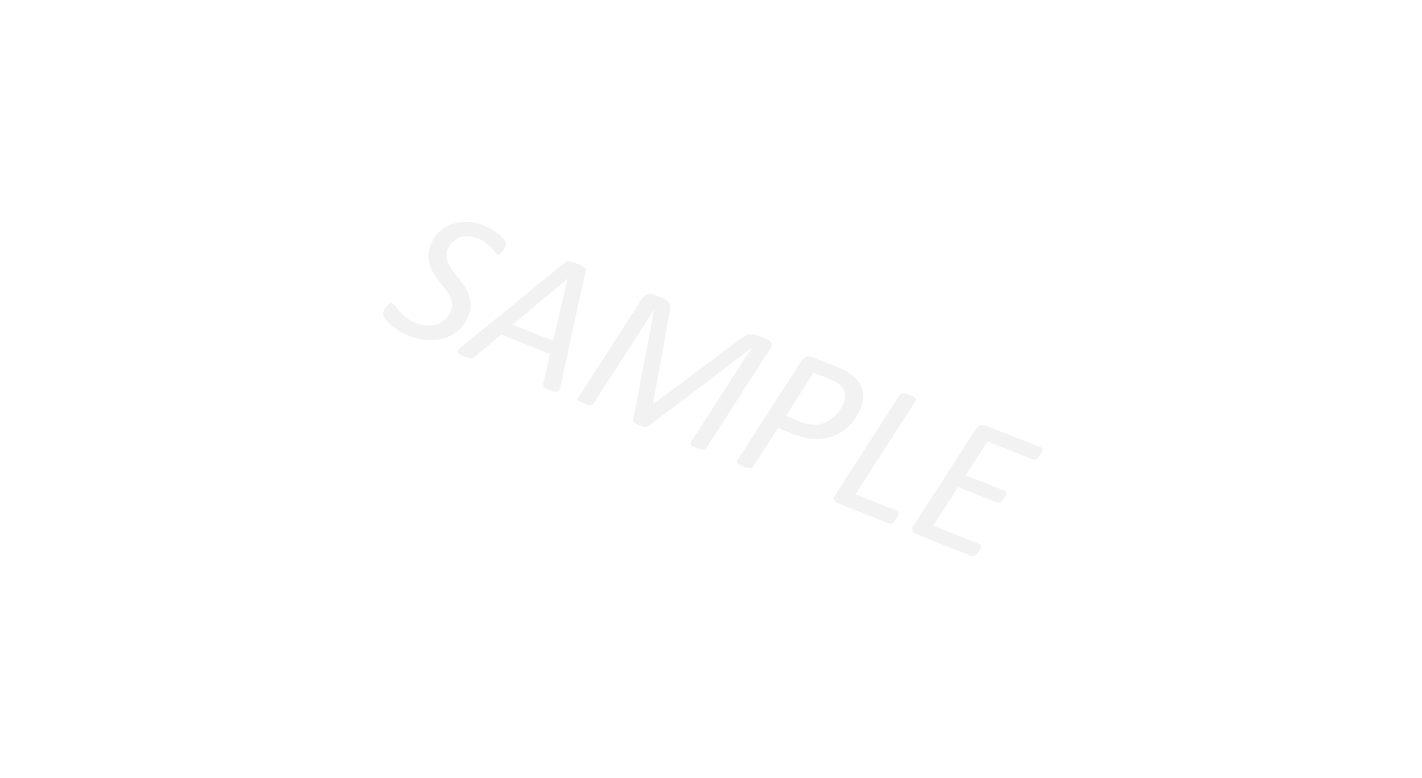 © Copyright 2016 MVX Security Solutions, LLC. All Right Reserved.
Exterior Survey Supporting GraphicsCompound Sketch (Dir. Of Travel, Order of Movement), Annotated Drop Points, Venue Meeting Room, Ingress/Egress, Parking/HLZ, Bunker Array etc…
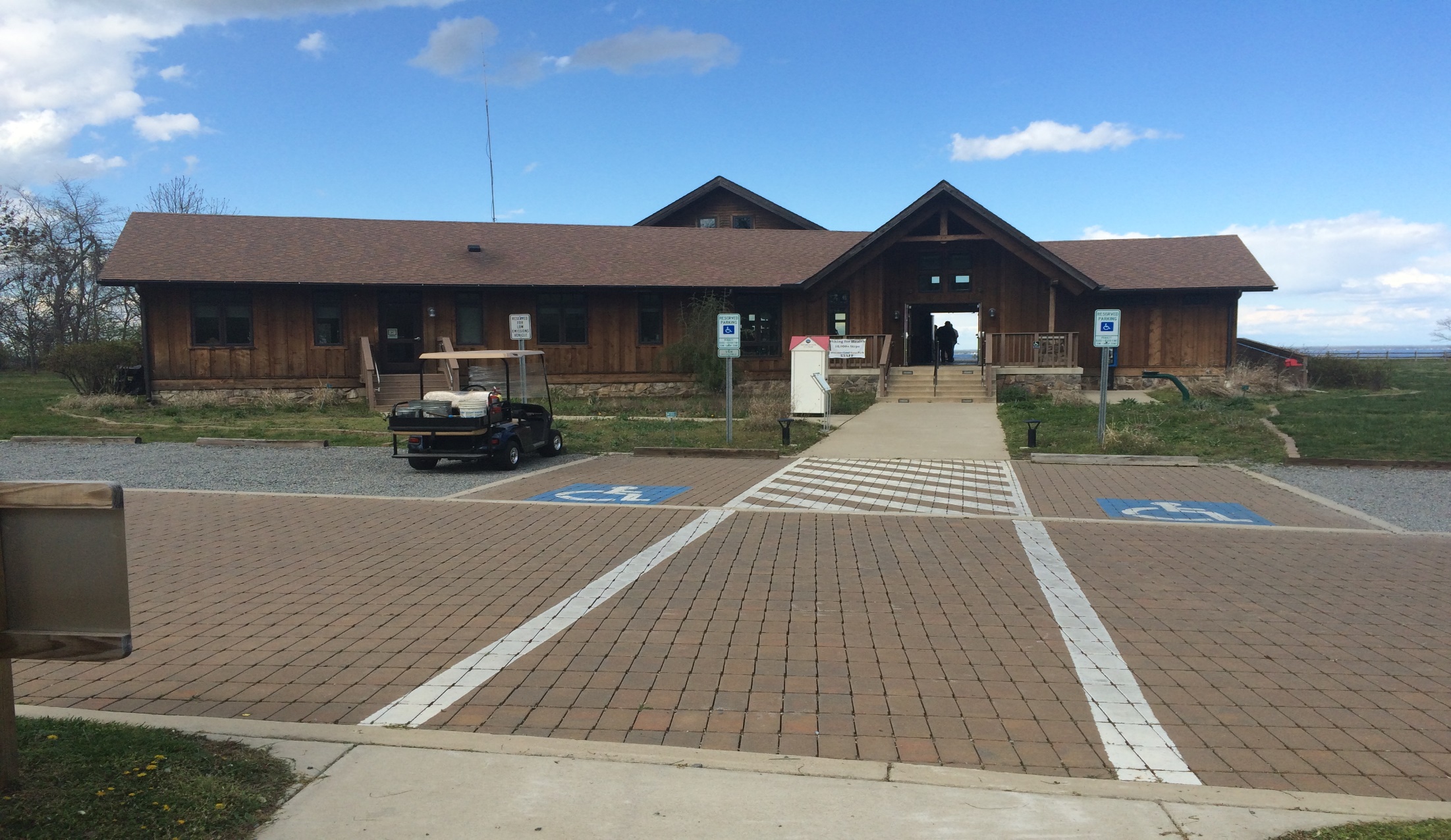 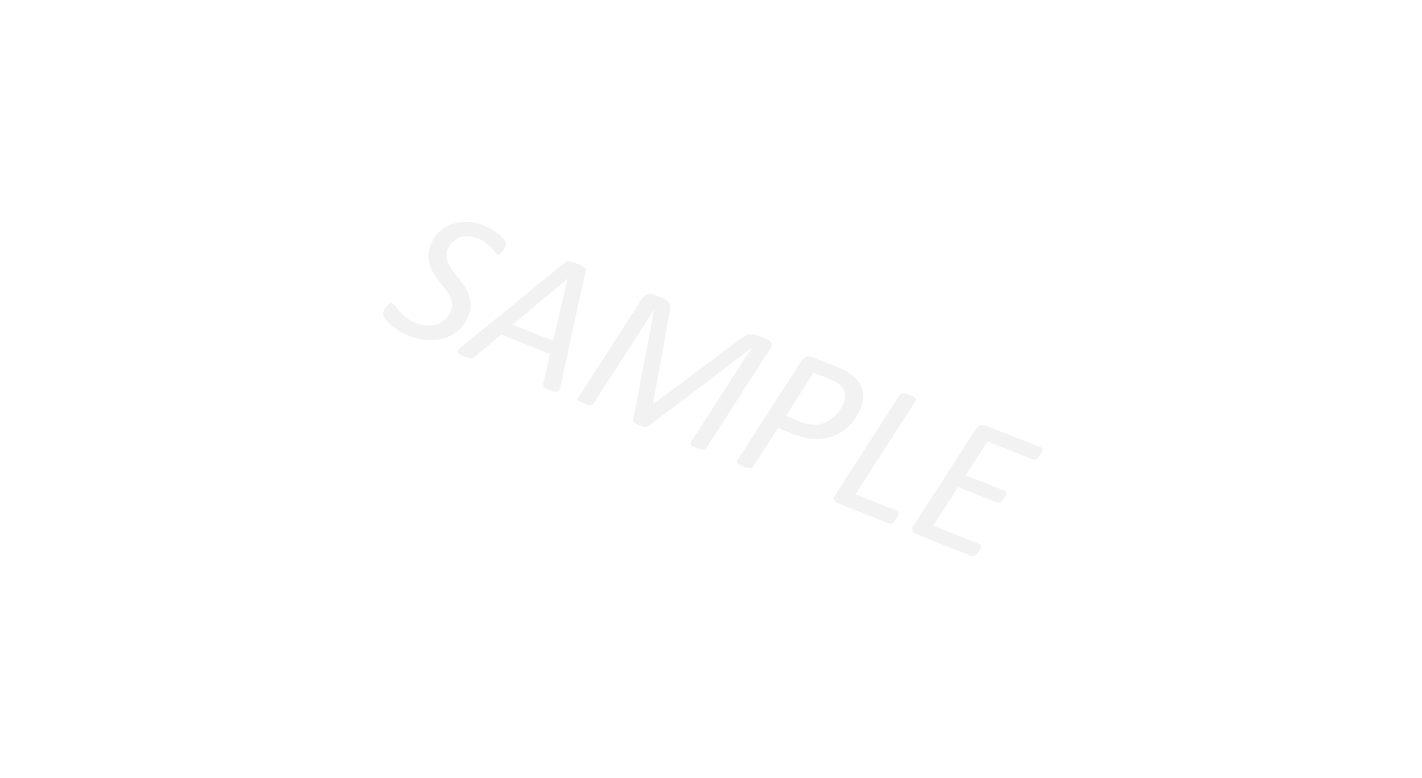 PICTURES OF EXTERIOR
INCLUDE CAC, DROP POINT, ETC..
© Copyright 2016 MVX Security Solutions, LLC. All Right Reserved.
Exterior Survey Supporting GraphicsCompound Sketch (Dir. Of Travel, Order of Movement), Annotated Drop Points, Venue Meeting Room, Ingress/Egress, Parking/HLZ, Bunker Array etc…
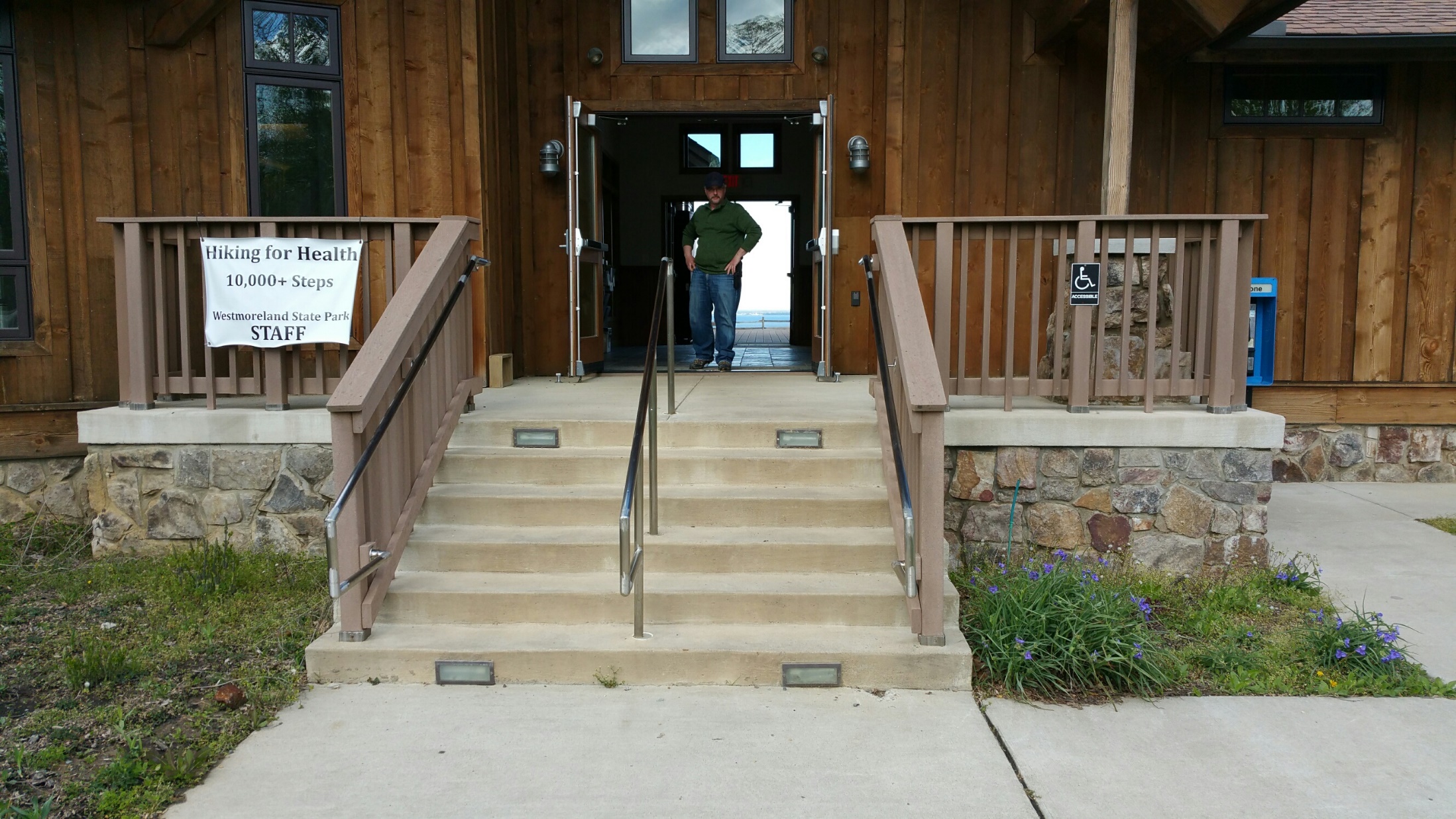 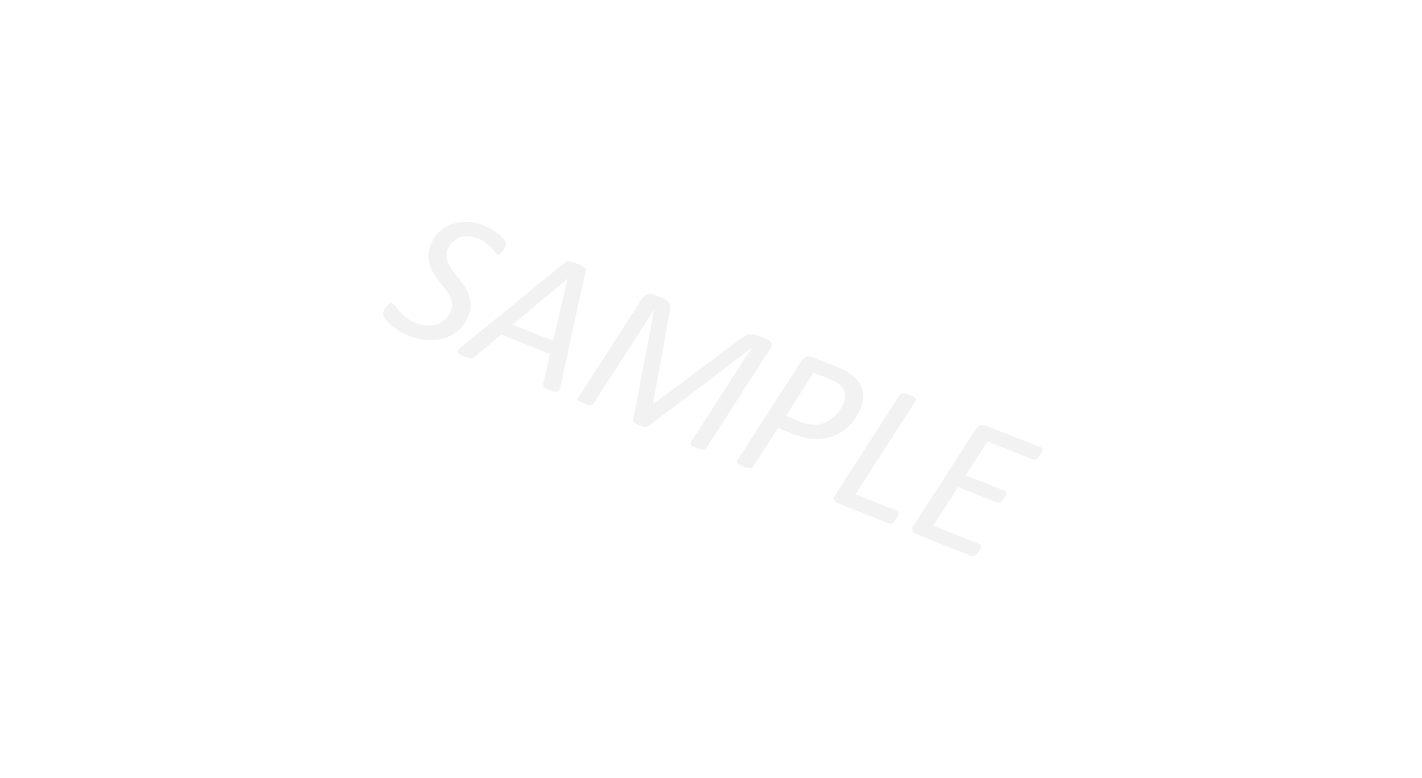 PICTURES OF EXTERIOR
INCLUDE CAC, DROP POINT, ETC..
© Copyright 2016 MVX Security Solutions, LLC. All Right Reserved.
Exterior Survey Supporting GraphicsCompound Sketch (Dir. Of Travel, Order of Movement), Annotated Drop Points, Venue Meeting Room, Ingress/Egress, Parking/HLZ, Bunker Array etc…
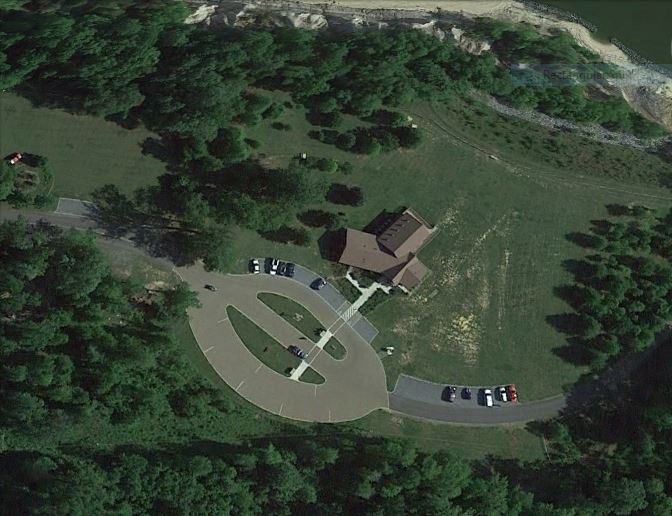 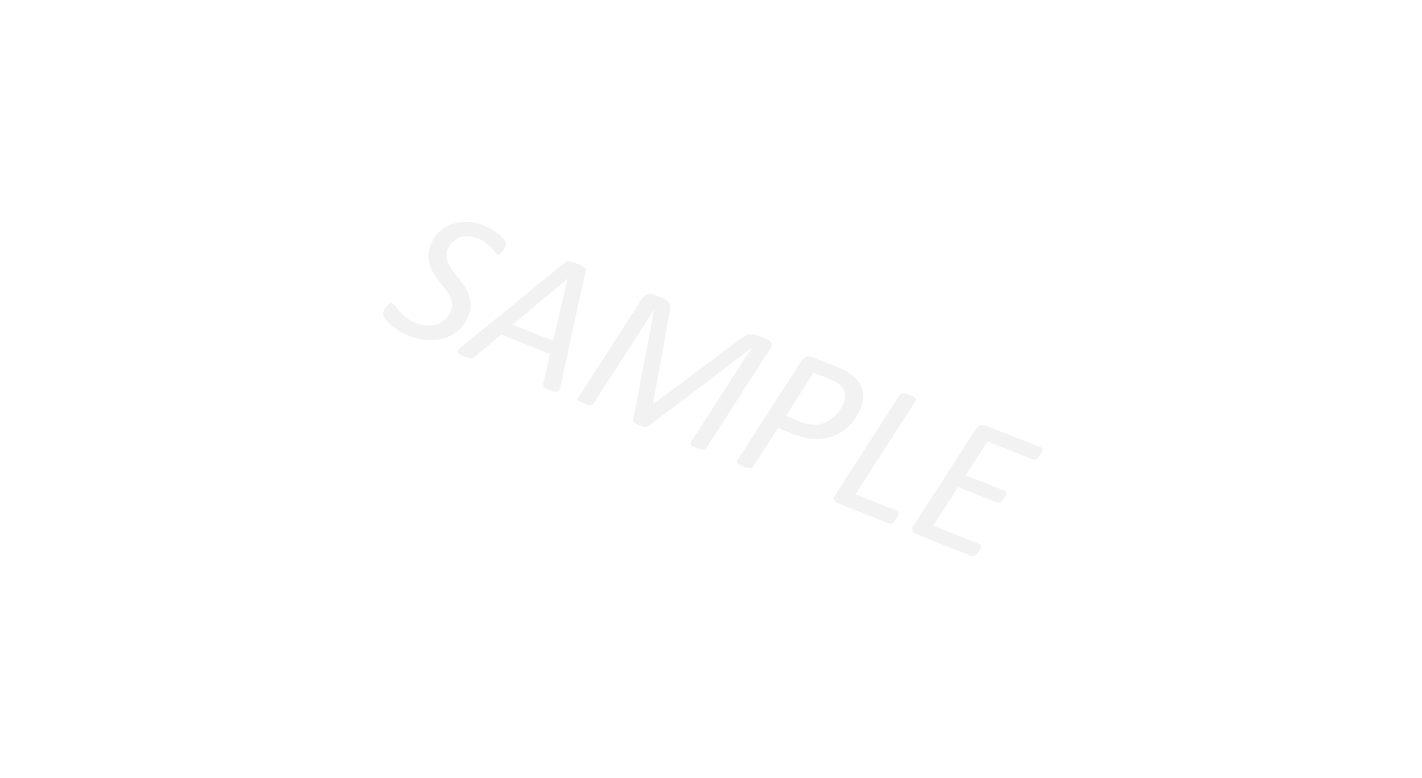 PICTURES OF EXTERIOR
INCLUDE CAC, DROP POINT, ETC..
HLZ
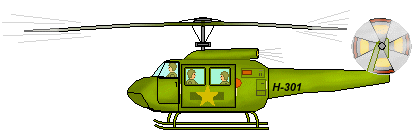 Grid
18S UH 36765 26336
© Copyright 2016 MVX Security Solutions, LLC. All Right Reserved.
Exterior Survey Supporting GraphicsCompound Sketch (Dir. Of Travel, Order of Movement), Annotated Drop Points, Venue Meeting Room, Ingress/Egress, Parking/HLZ, Bunker Array etc…
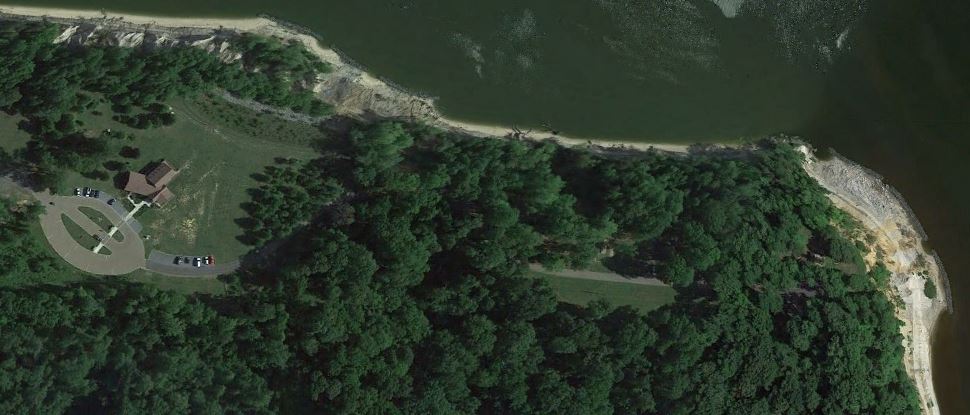 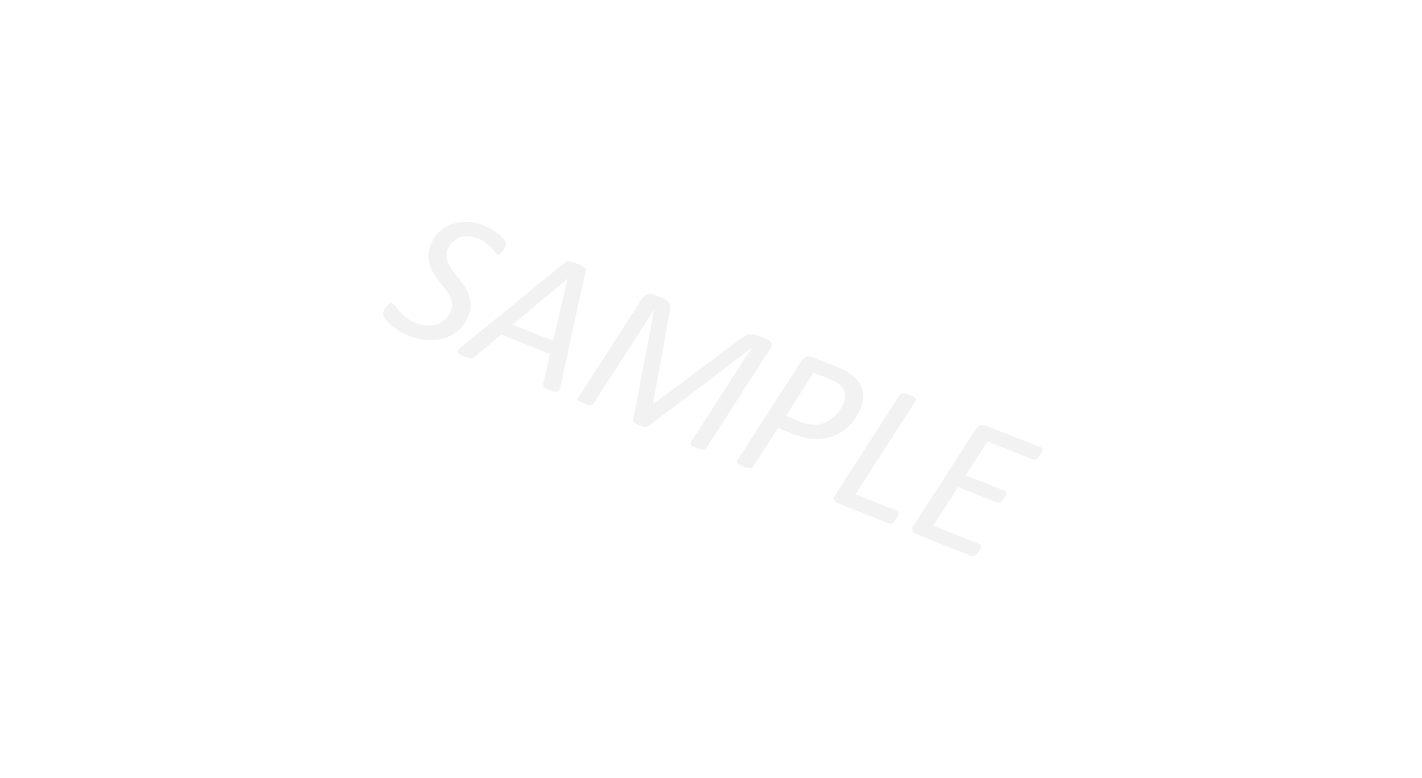 PICTURES OF EXTERIOR
INCLUDE CAC, DROP POINT, ETC..
HLZ
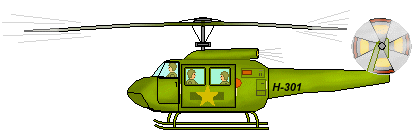 Grid
18S UH 36765 26336
© Copyright 2016 MVX Security Solutions, LLC. All Right Reserved.
Exterior Survey Supporting GraphicsCompound Sketch (Dir. Of Travel, Order of Movement), Annotated Drop Points, Venue Meeting Room, Ingress/Egress, Parking/HLZ, Bunker Array etc…
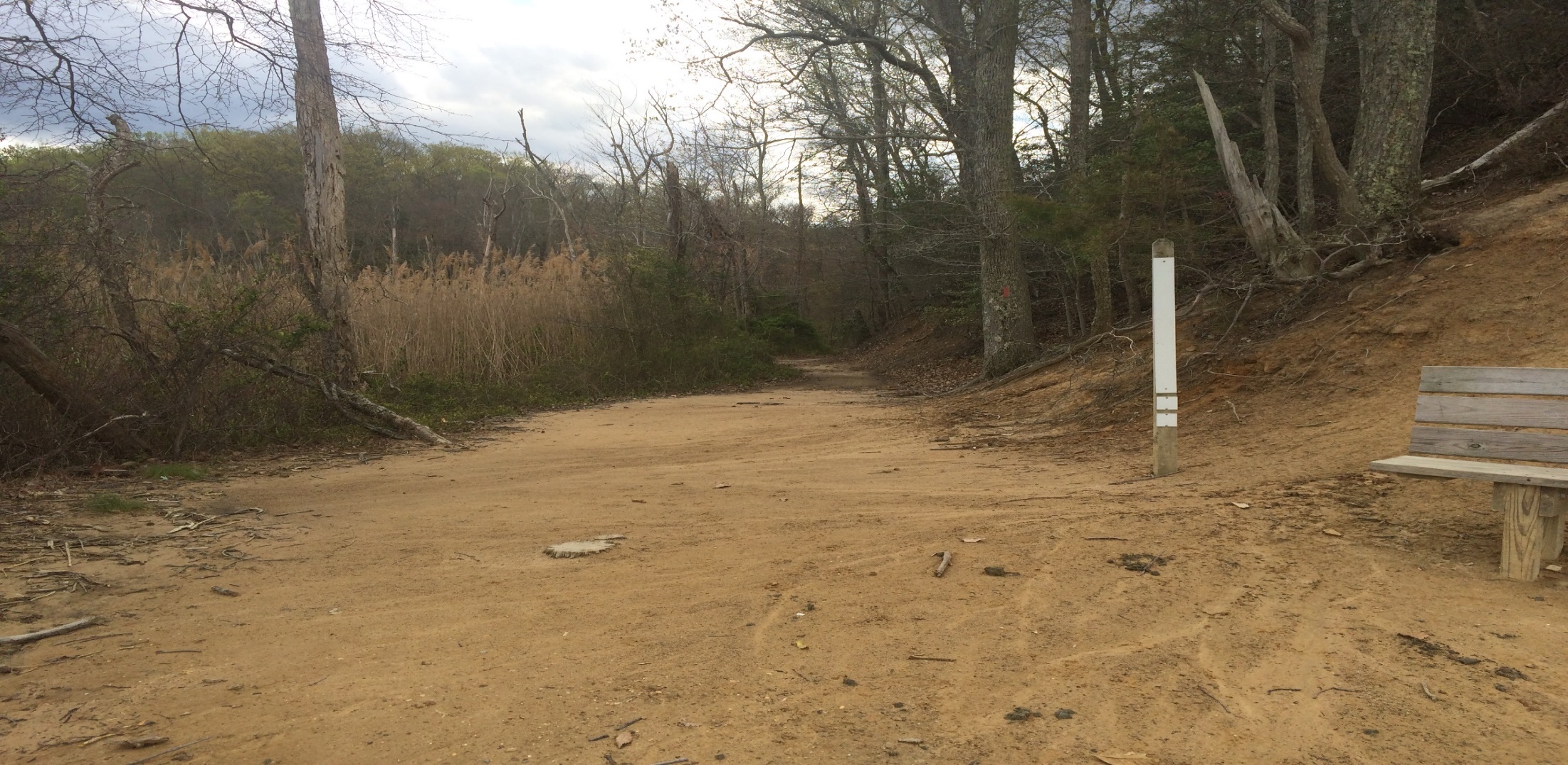 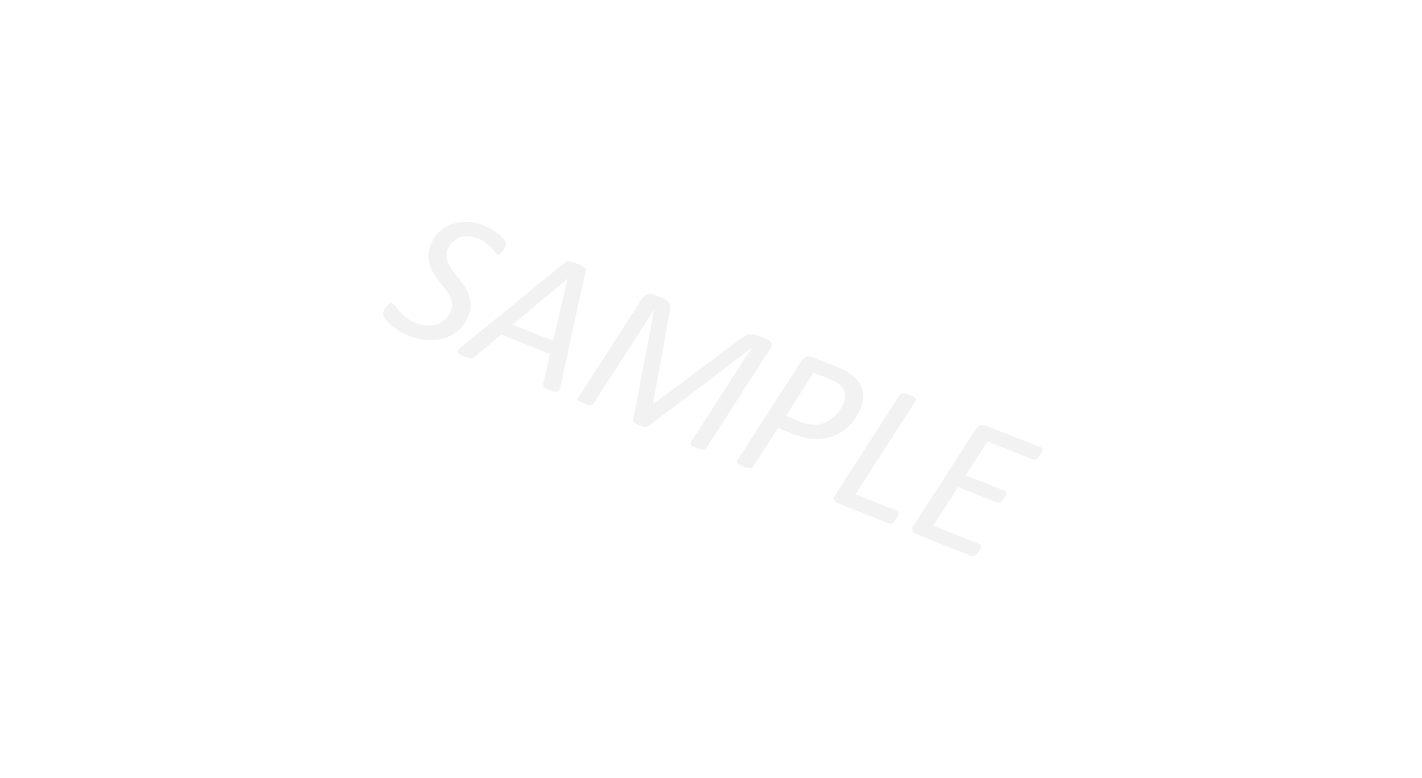 PICTURES OF EXTERIOR
INCLUDE CAC, DROP POINT, ETC..
HLZ
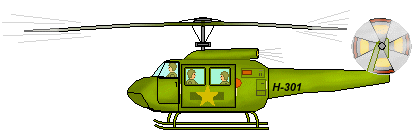 Grid
18S UH 36765 26336
© Copyright 2016 MVX Security Solutions, LLC. All Right Reserved.
Interior Survey Supporting GraphicsCompound Sketch (Dir. Of Travel, Order of Movement), Annotated Drop Points, Venue Meeting Room, Ingress/Egress, Parking/HLZ, Bunker Array etc…
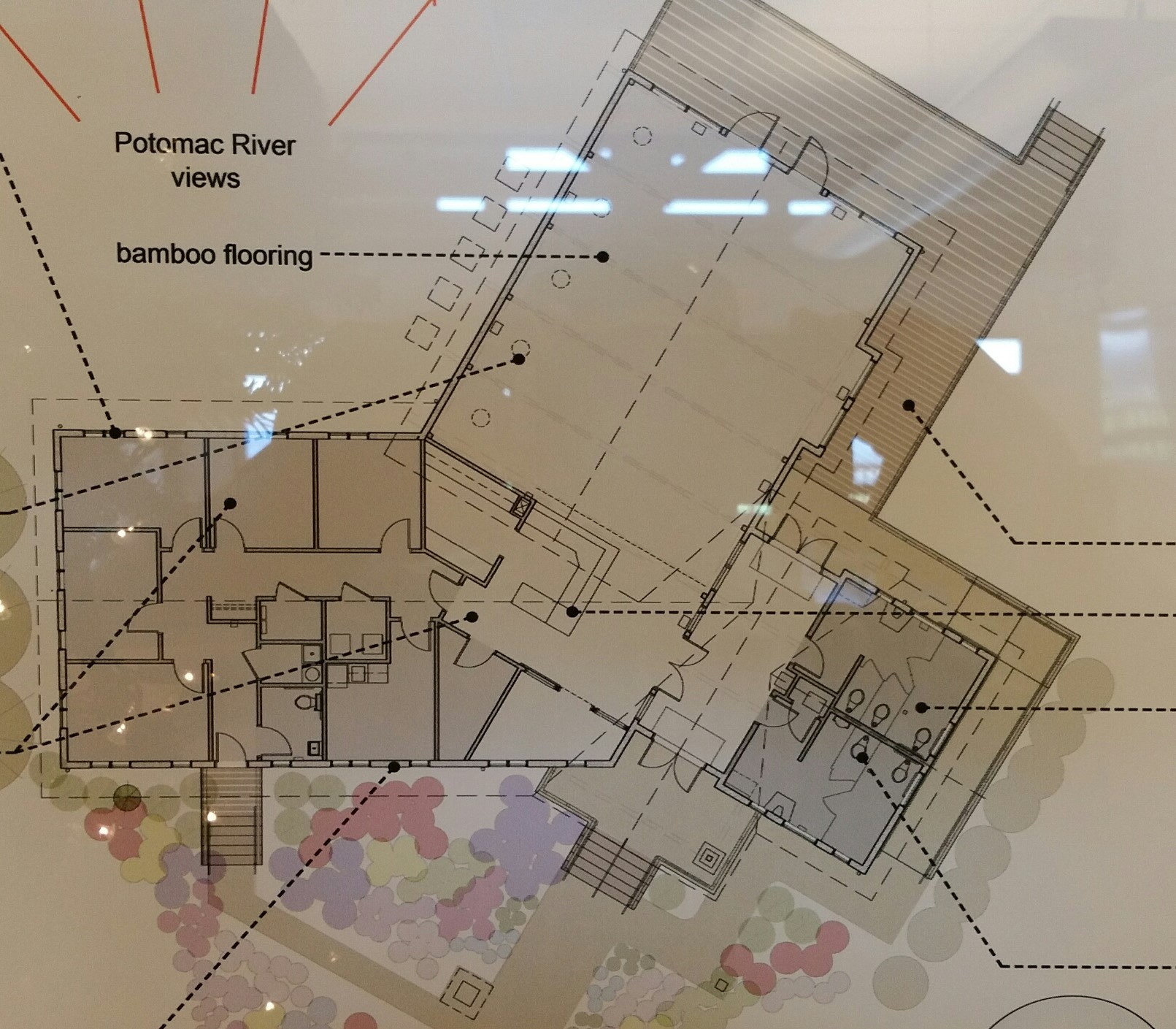 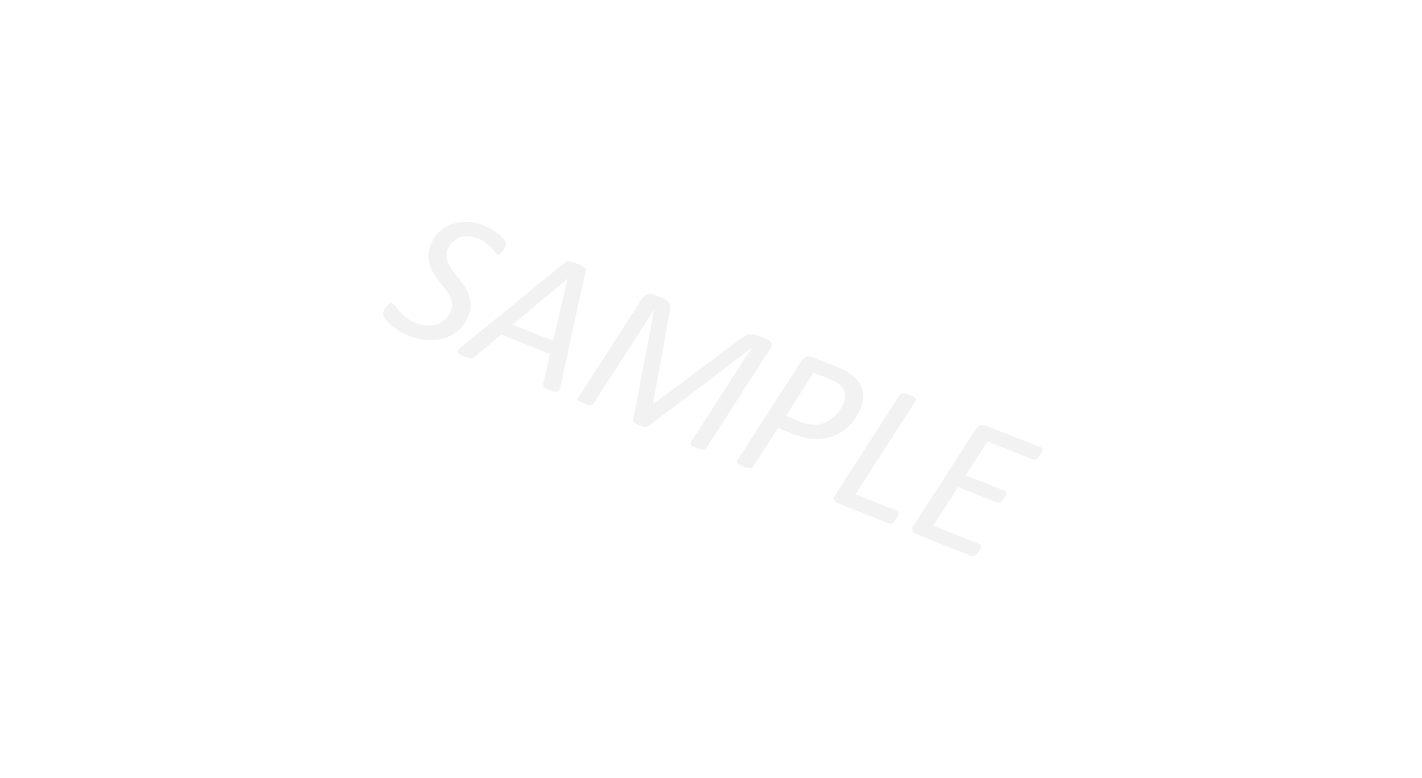 SKETCH (DRAWING) OF FLOOR PLAN.
FROM DROP POINT, TO MEETING ROOM, TO HARD POINT
© Copyright 2016 MVX Security Solutions, LLC. All Right Reserved.
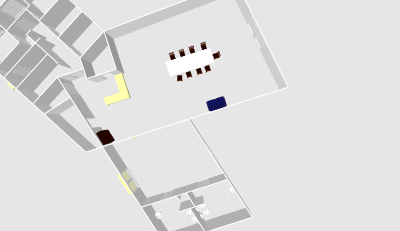 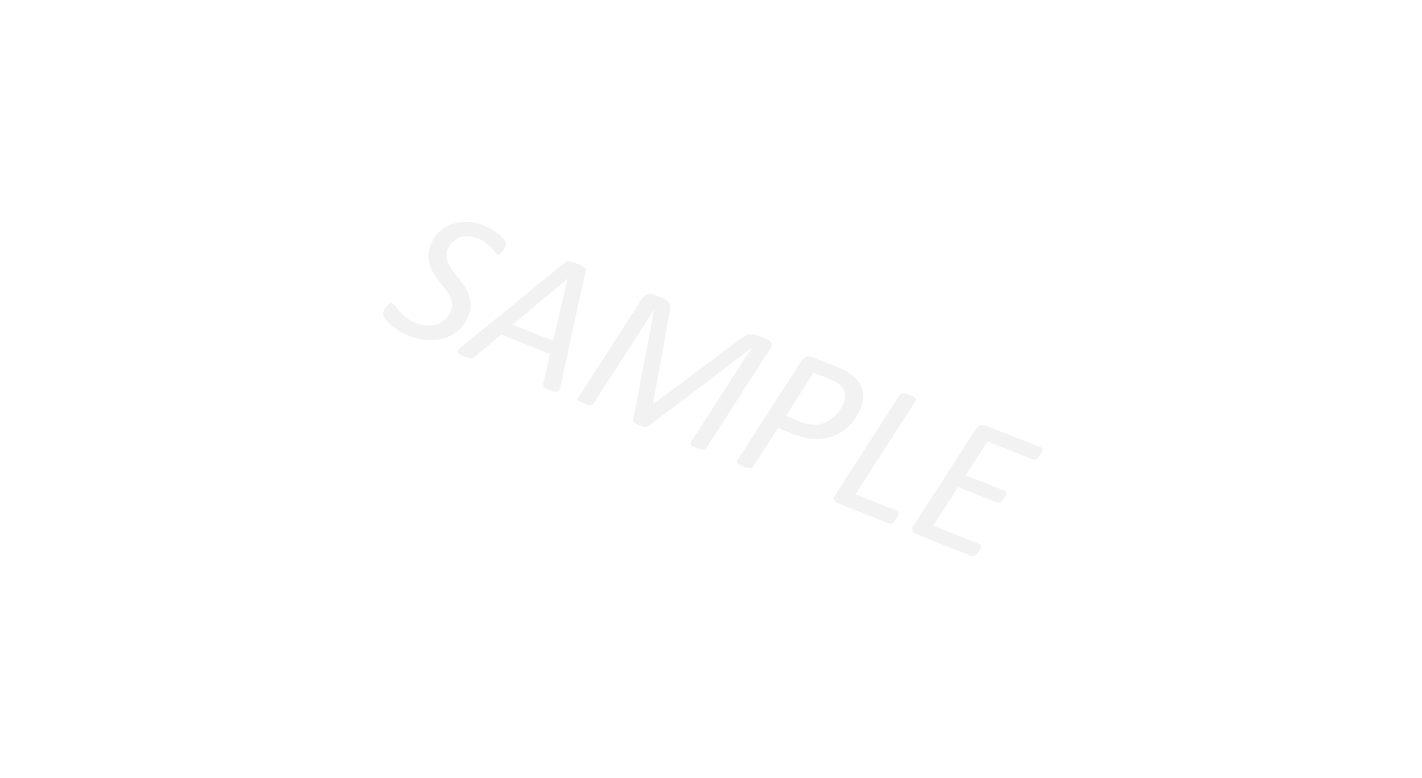 Secondary Entrance
Front Desk
Gift Shop
© Copyright 2016 MVX Security Solutions, LLC. All Right Reserved.
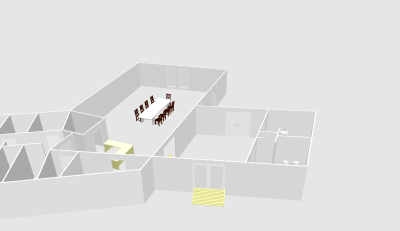 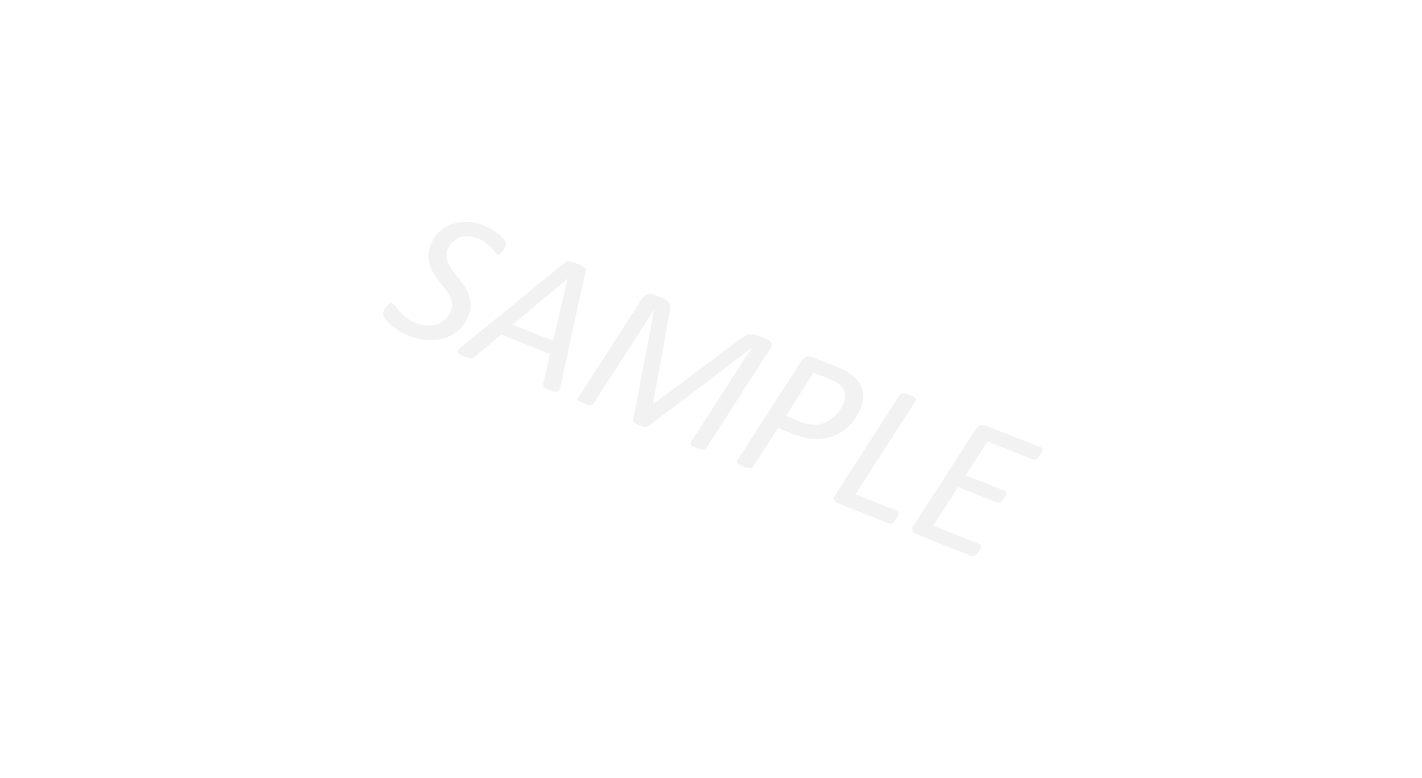 Hard Room
Main Entrance
© Copyright 2016 MVX Security Solutions, LLC. All Right Reserved.
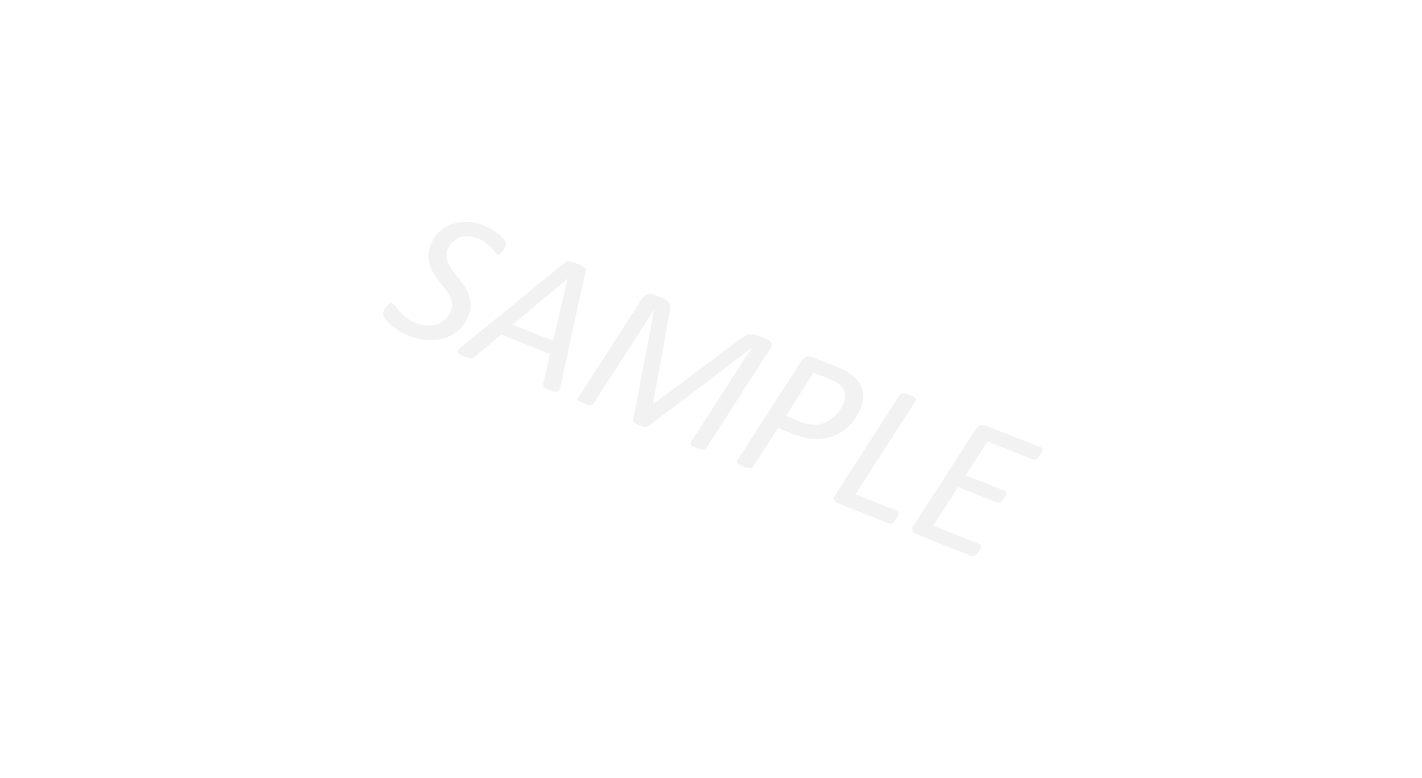 Meeting Room
© Copyright 2016 MVX Security Solutions, LLC. All Right Reserved.
Interior SurveyChecklist and Addendum to Annotations
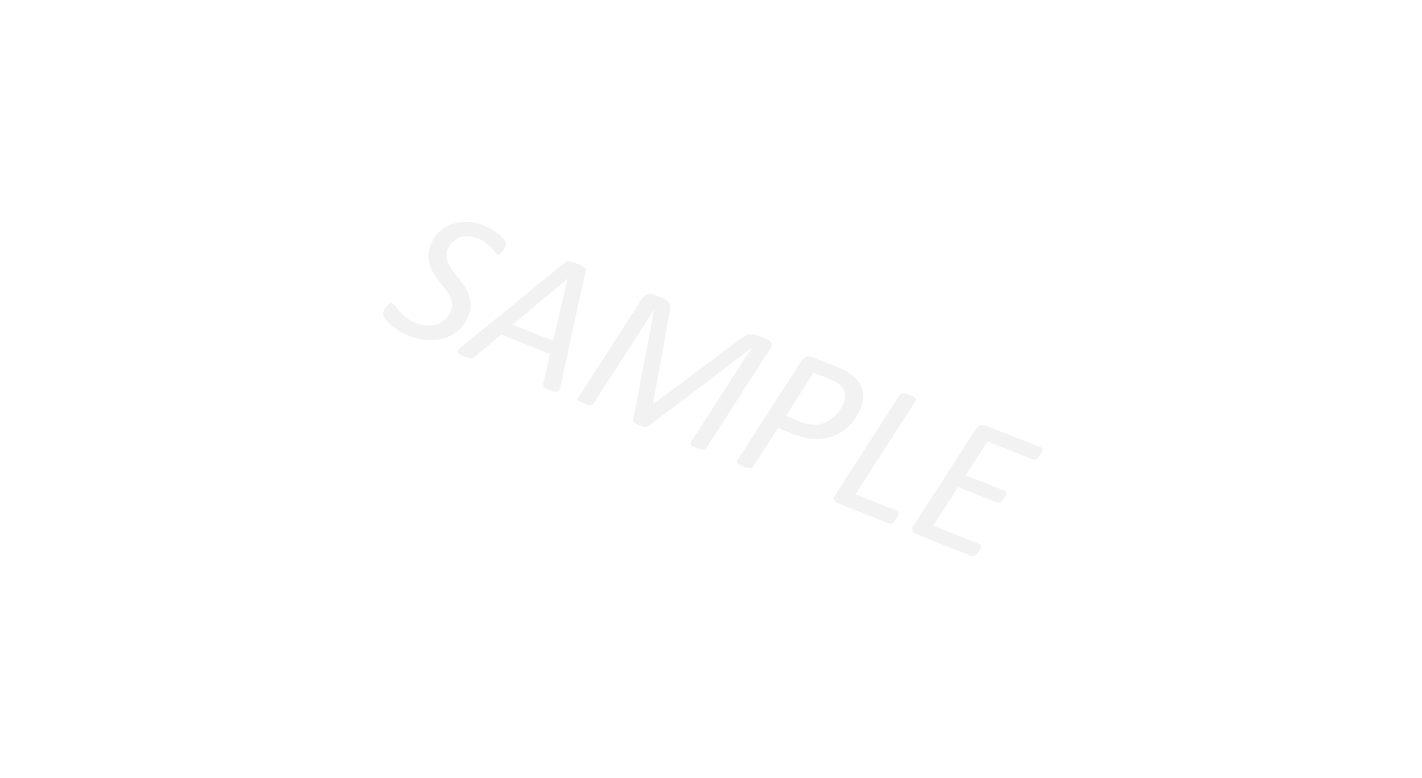 © Copyright 2016 MVX Security Solutions, LLC. All Right Reserved.
Interior Survey Primary Building Descriptions for Meeting in Venue
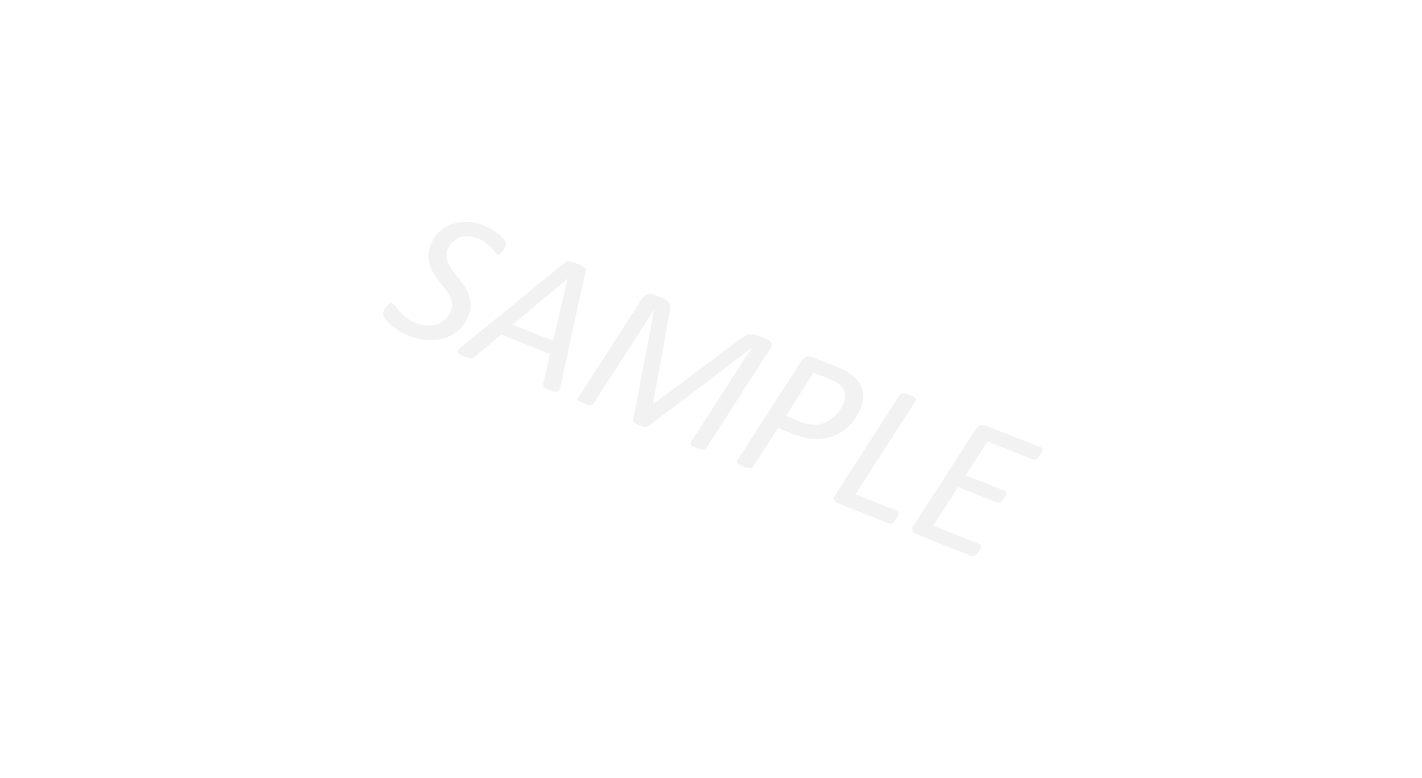 © Copyright 2016 MVX Security Solutions, LLC. All Right Reserved.
Interior Survey Primary Building Descriptions for Meeting in Venue
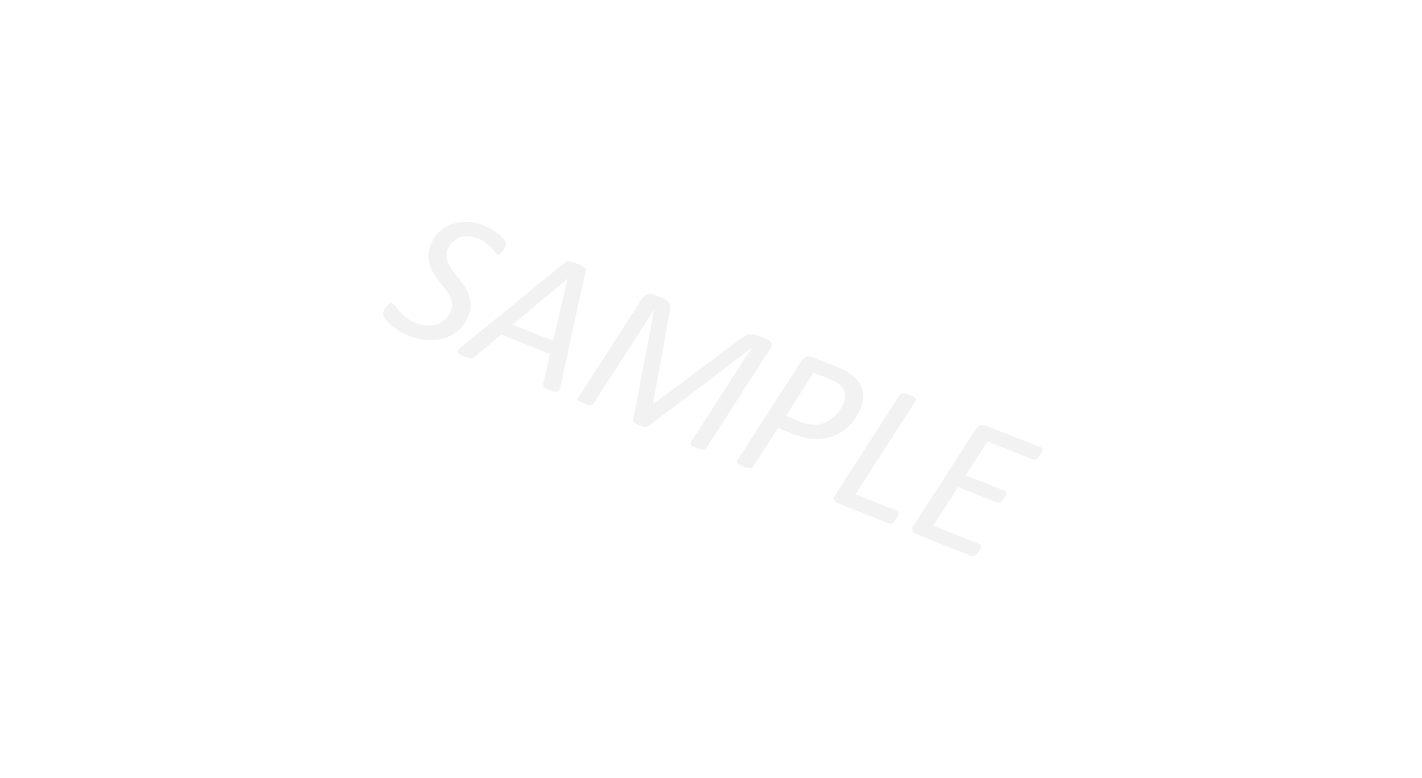 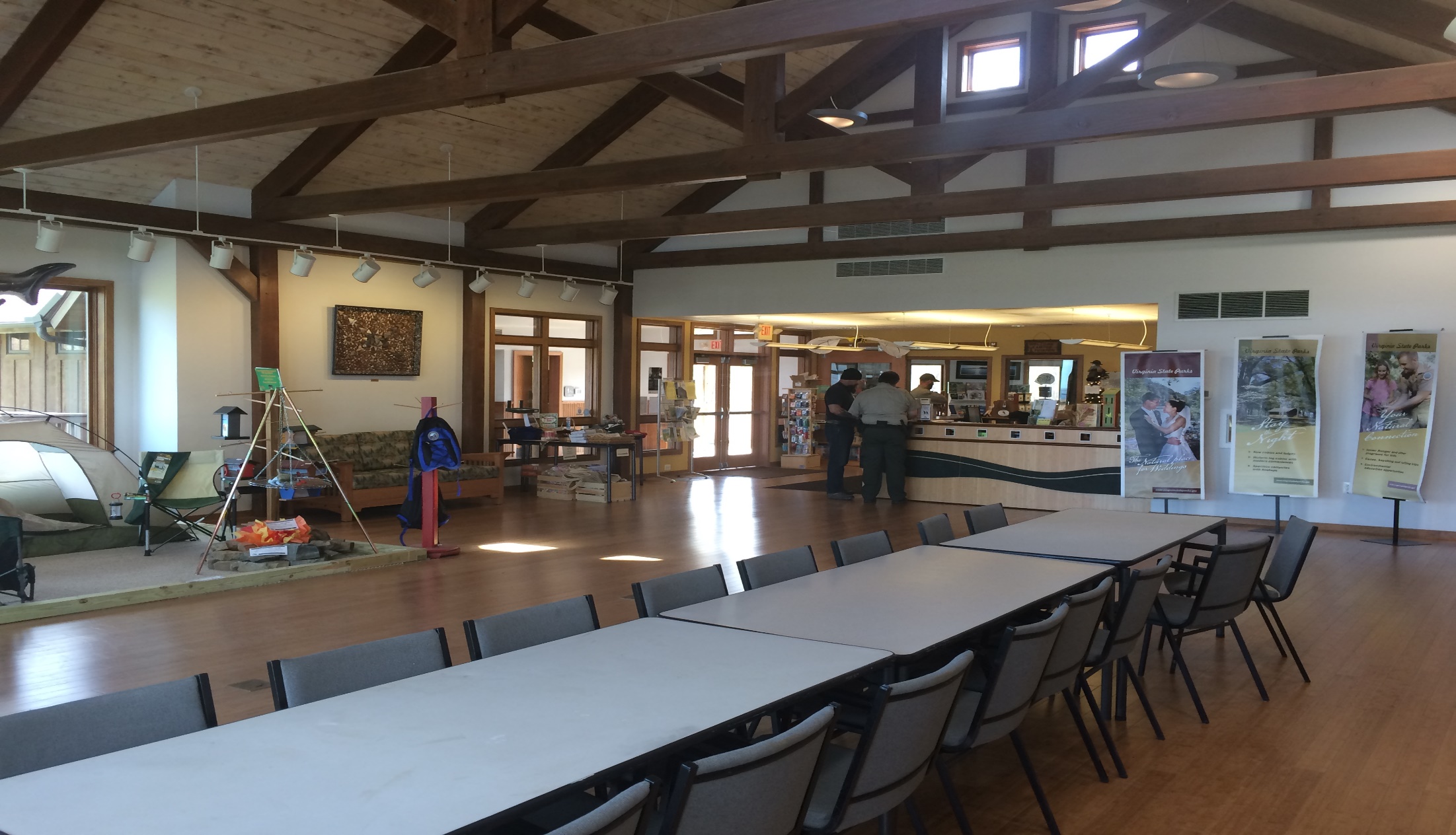 Hard Room
Meeting location
© Copyright 2016 MVX Security Solutions, LLC. All Right Reserved.
Local Security Elements
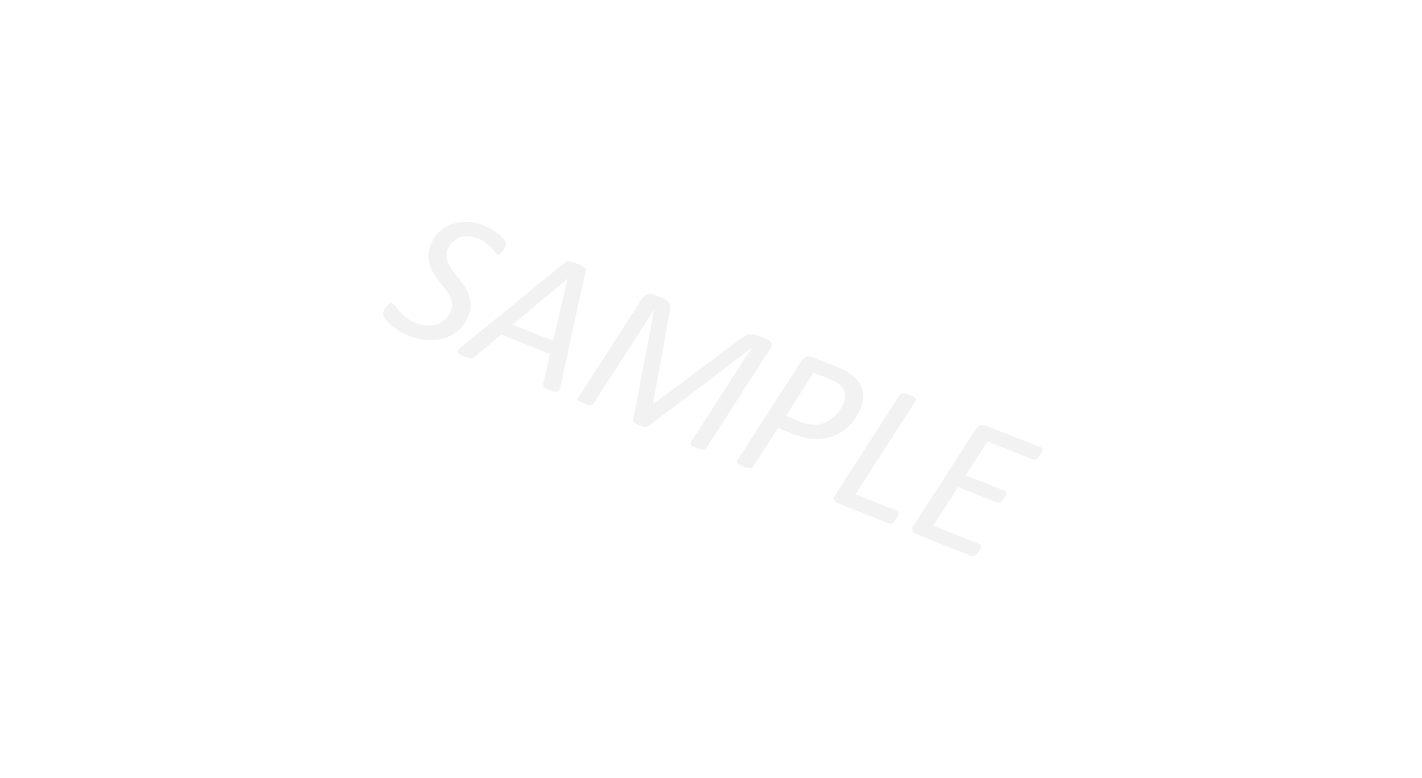 © Copyright 2016 MVX Security Solutions, LLC. All Right Reserved.
Local Security Elements
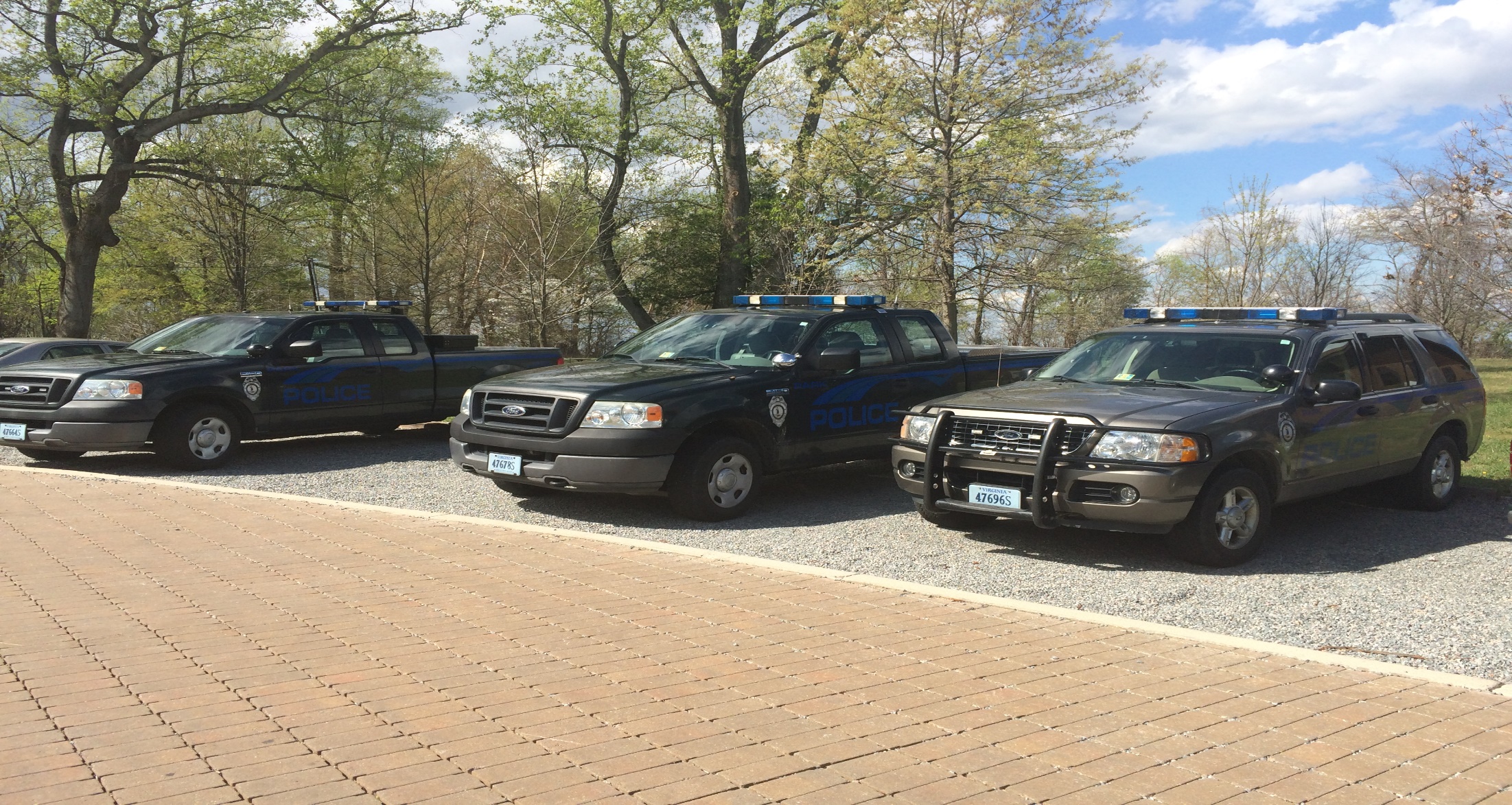 SAMPLE
© Copyright 2016 MVX Security Solutions, LLC. All Right Reserved.
SAMPLE
QUESTIONS???Please contact us at:800.605.0914orContact@mvxsecuritysolutions.com
© Copyright 2016 MVX Security Solutions, LLC. All Right Reserved.